Regresi pada Data
Yudy Yunardy S.E., M.M.
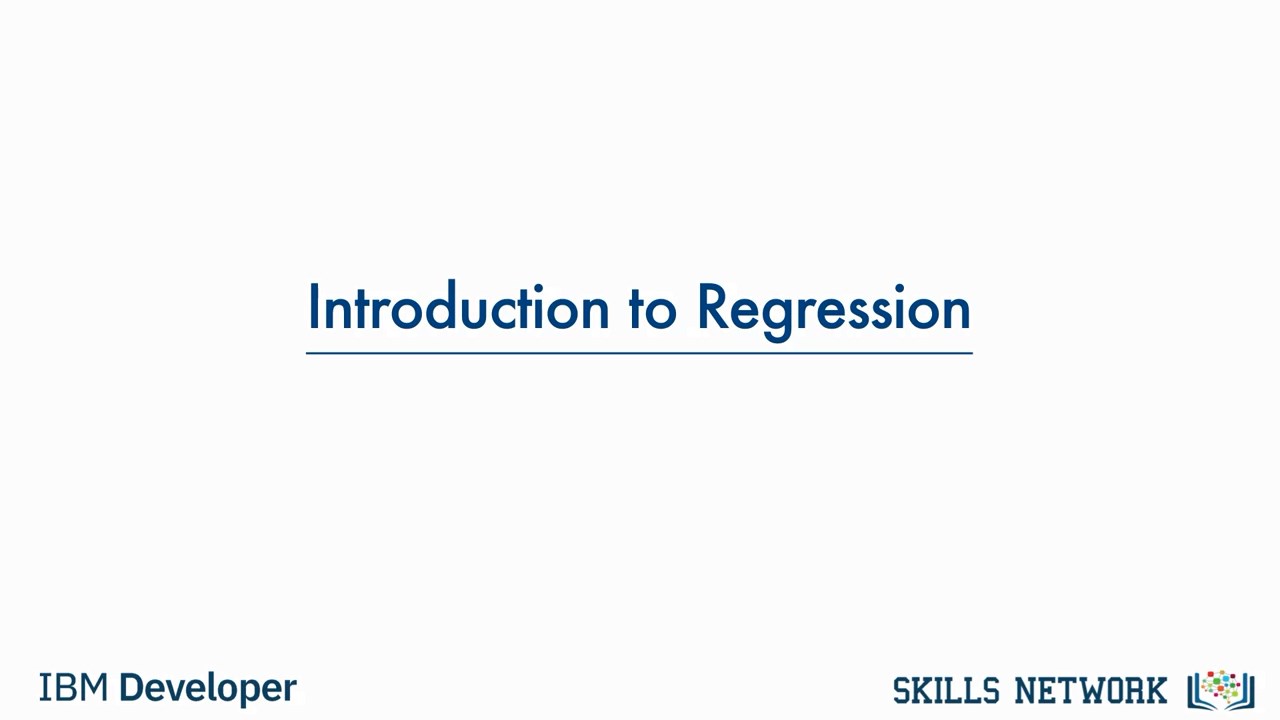 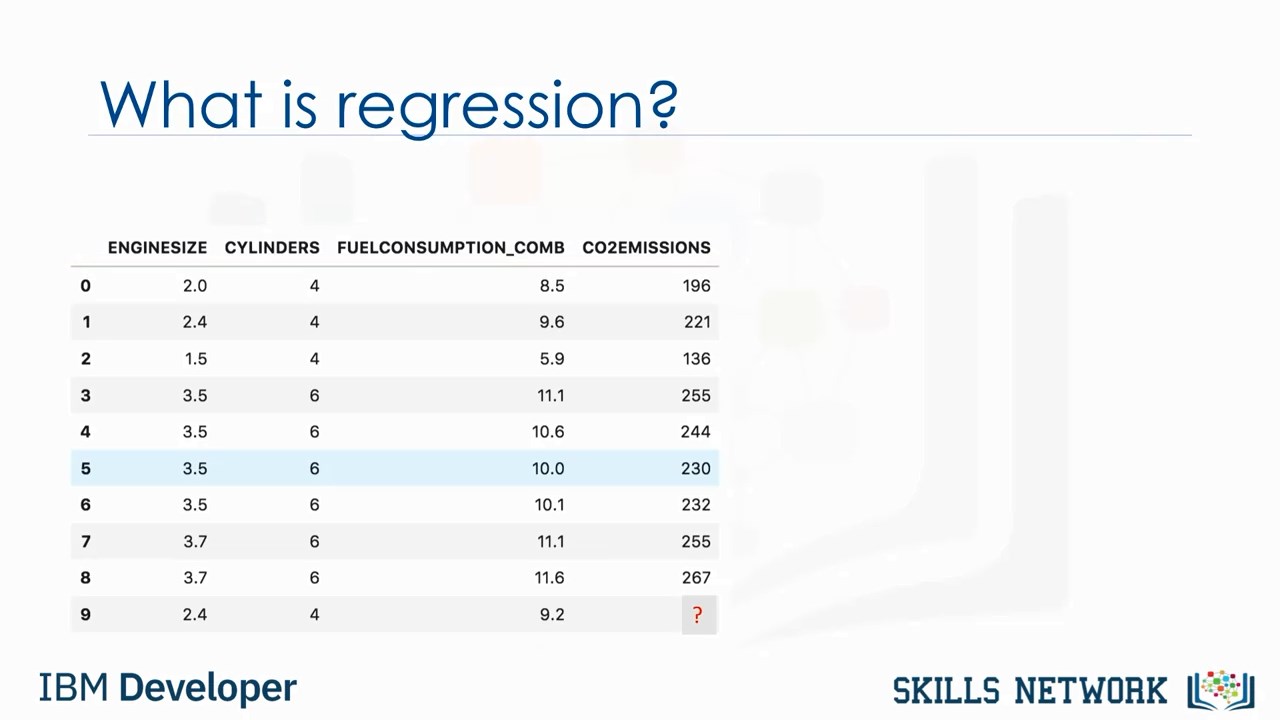 Regression is the process of predicting a continuous value
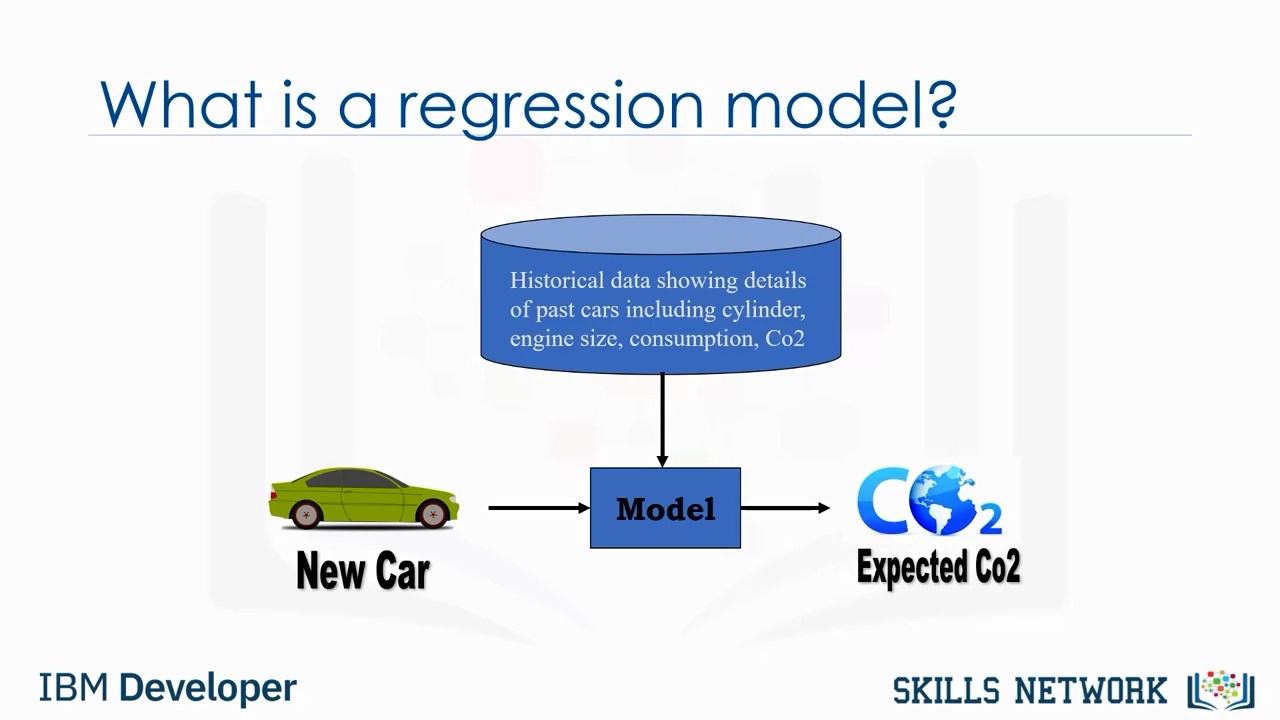 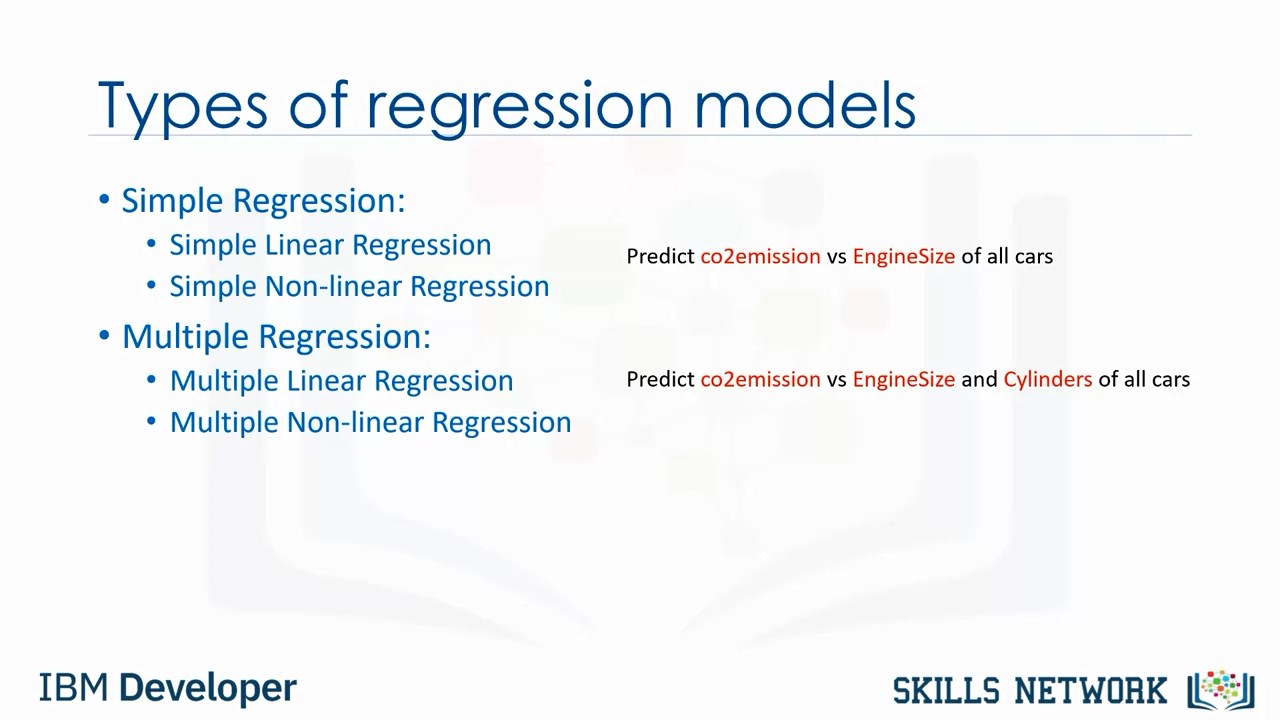 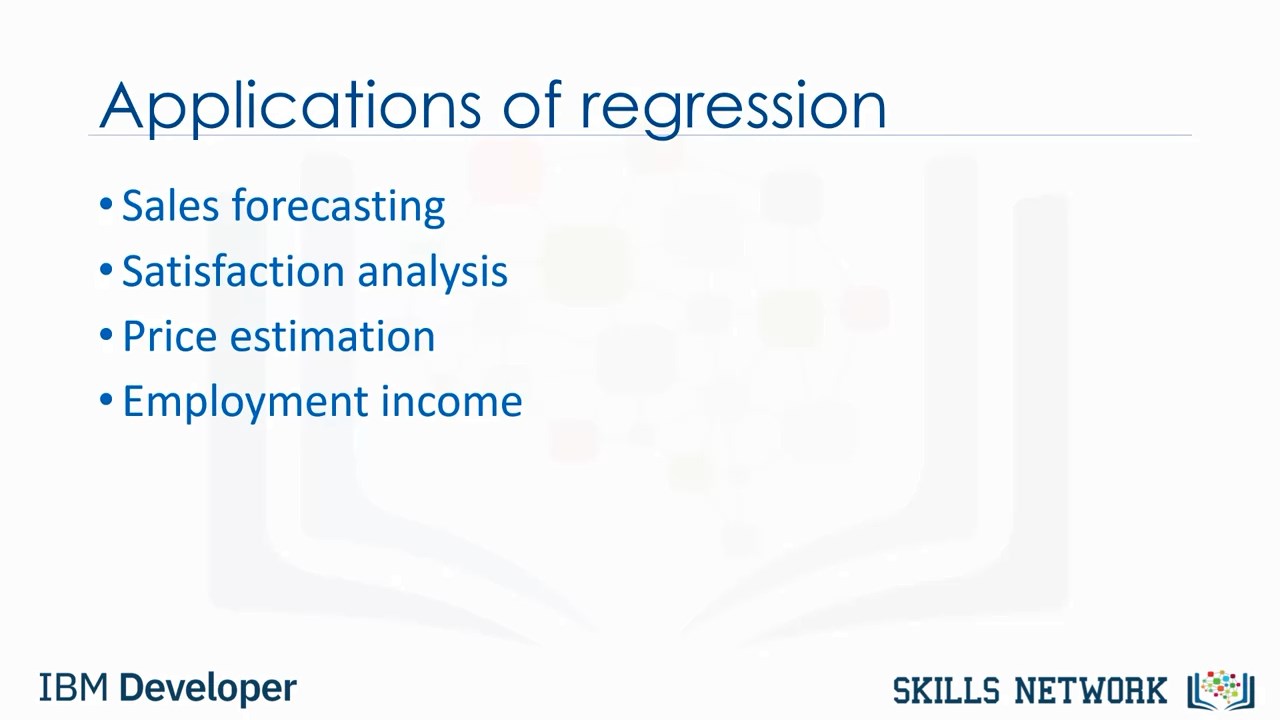 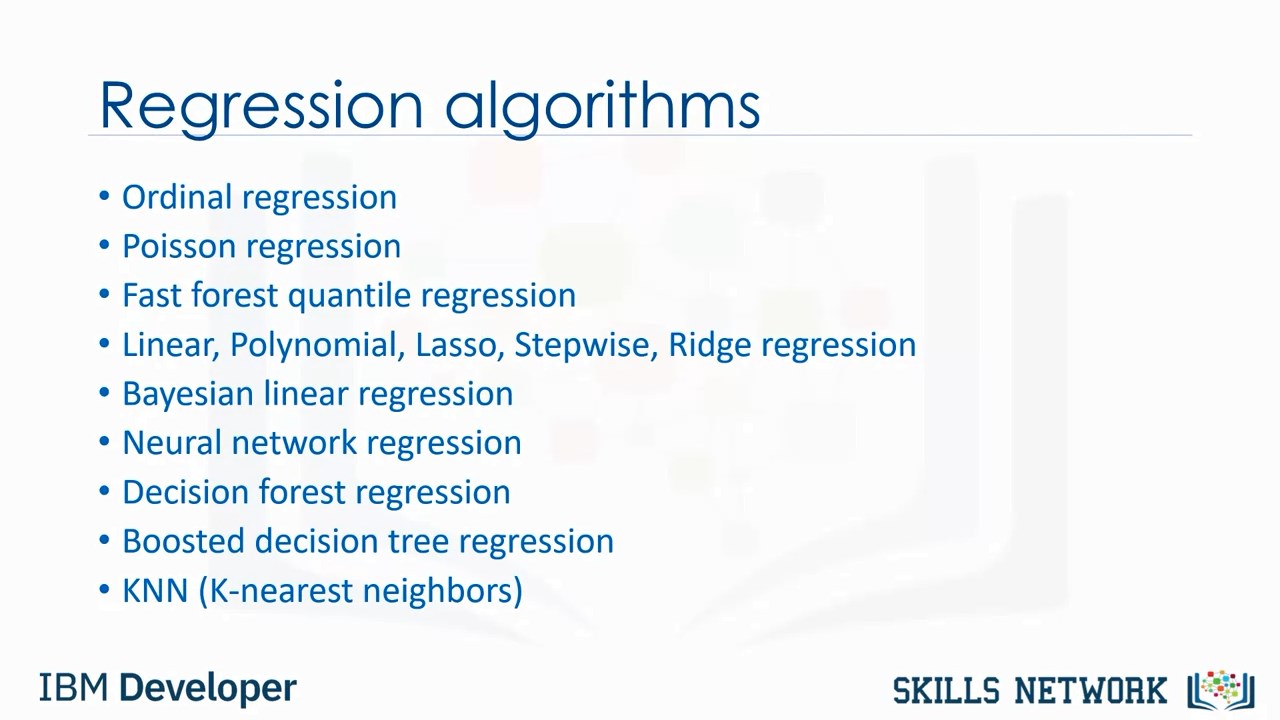 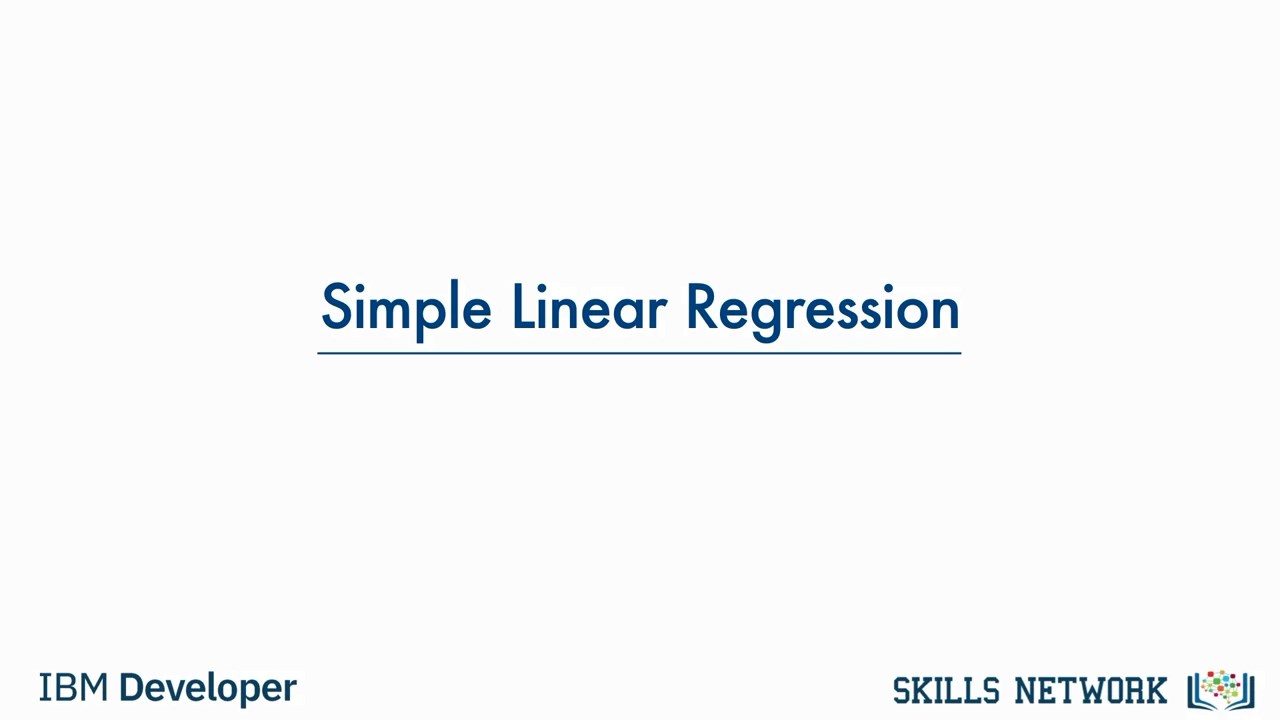 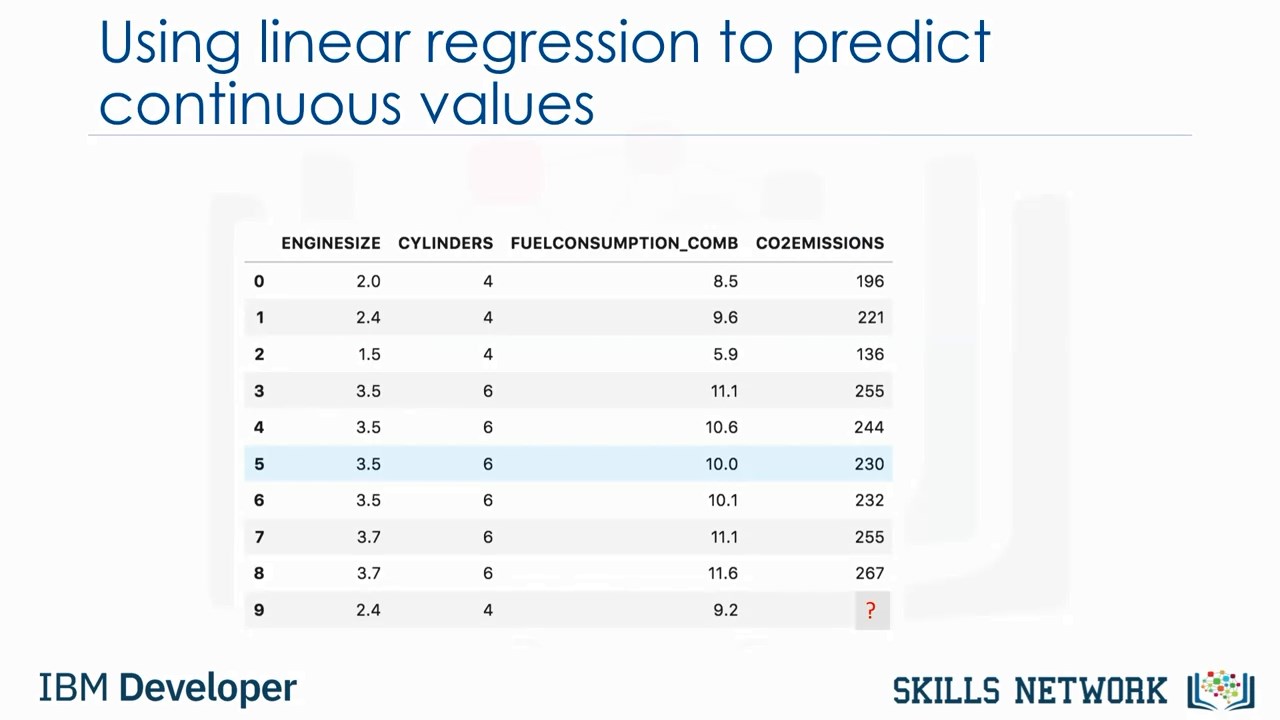 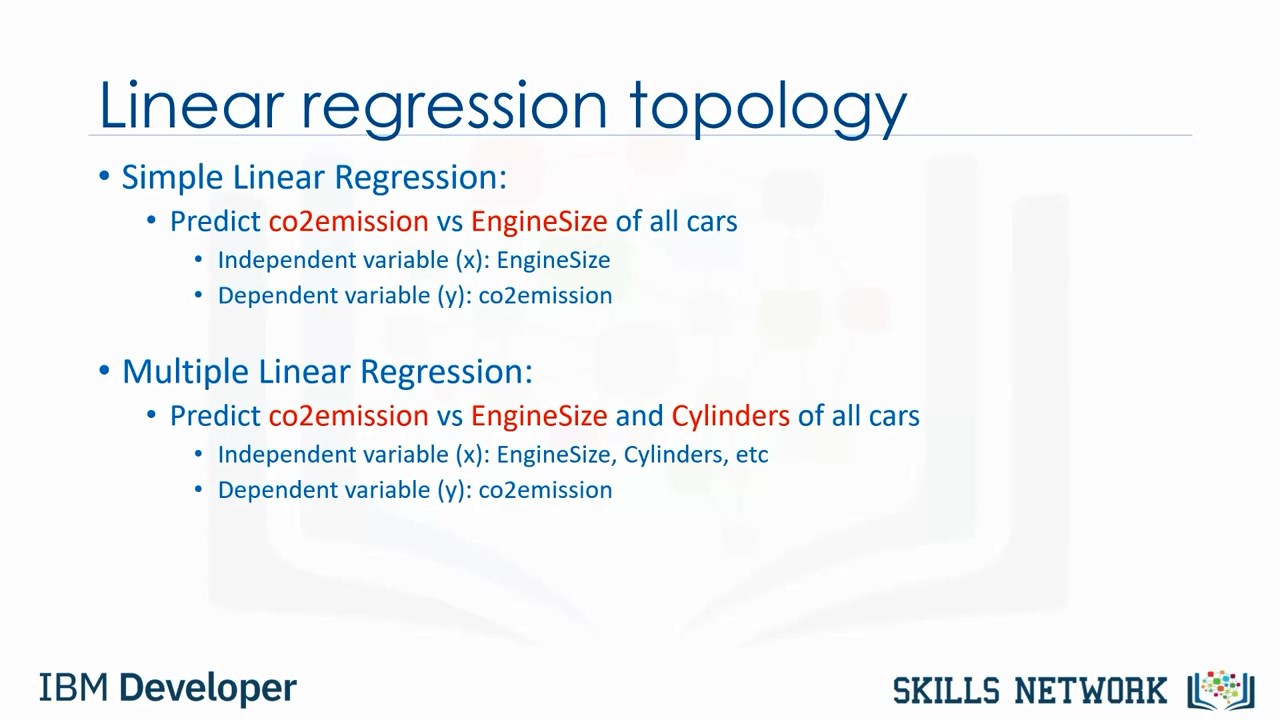 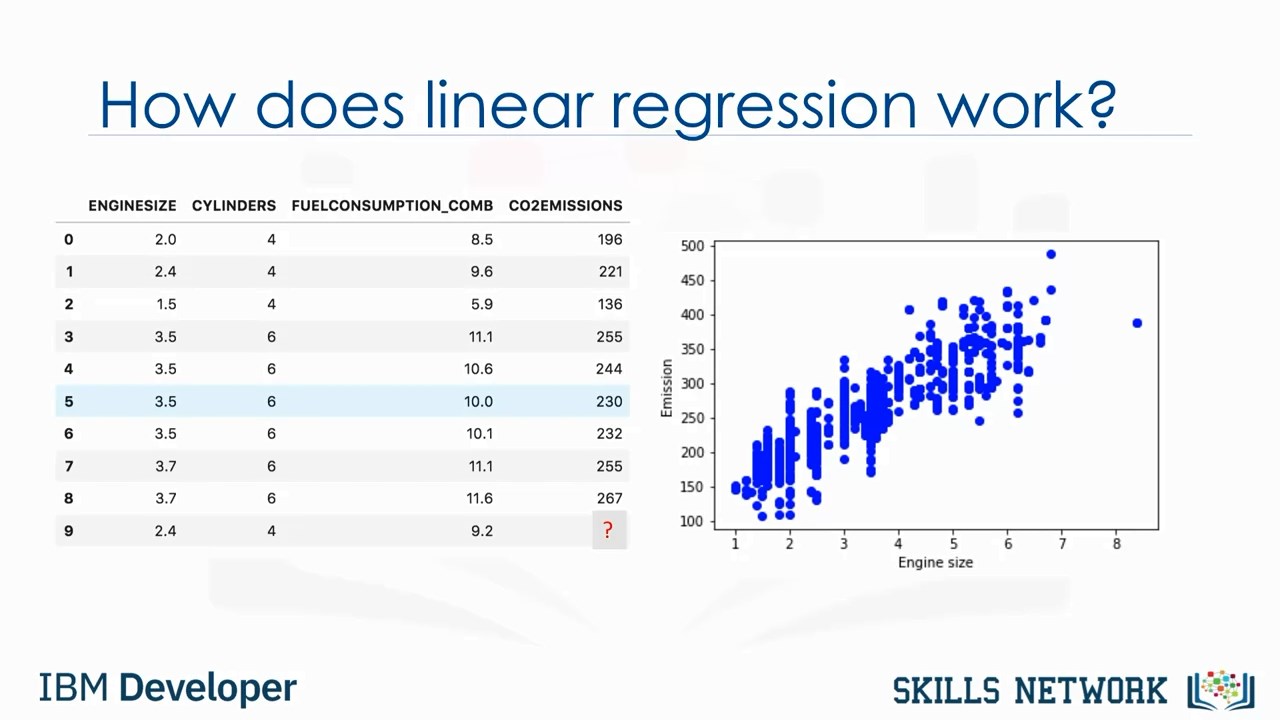 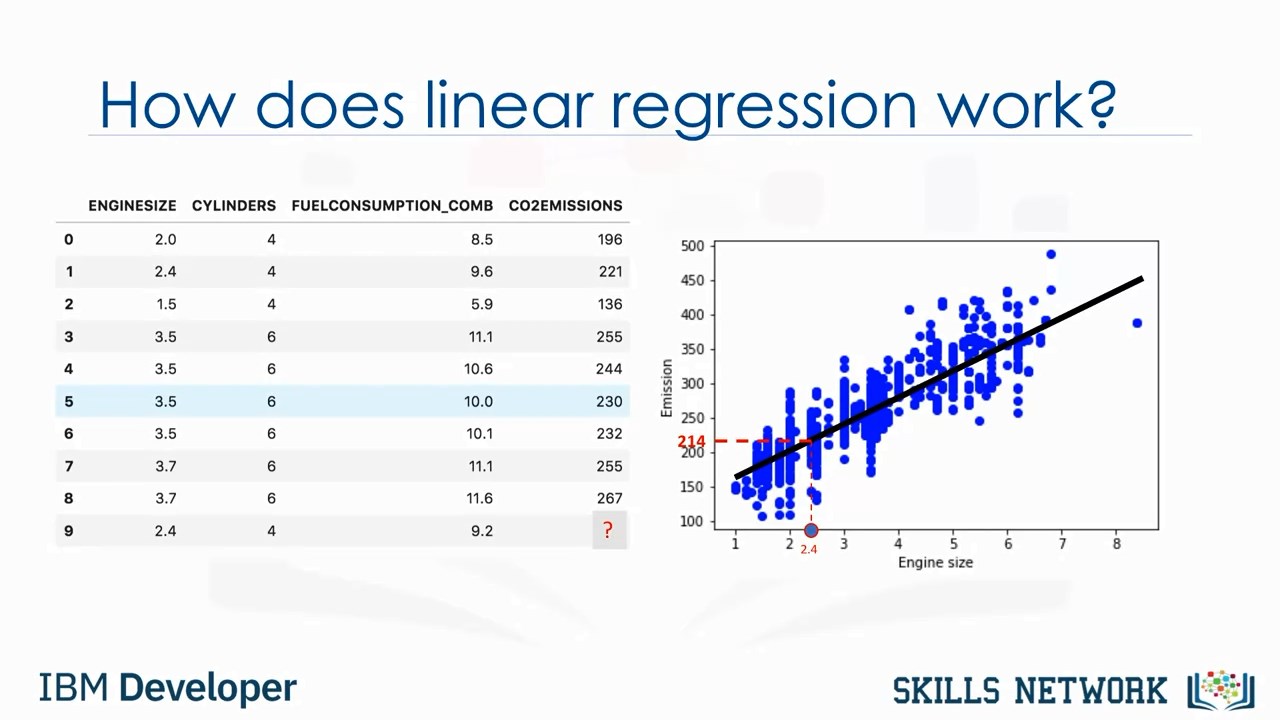 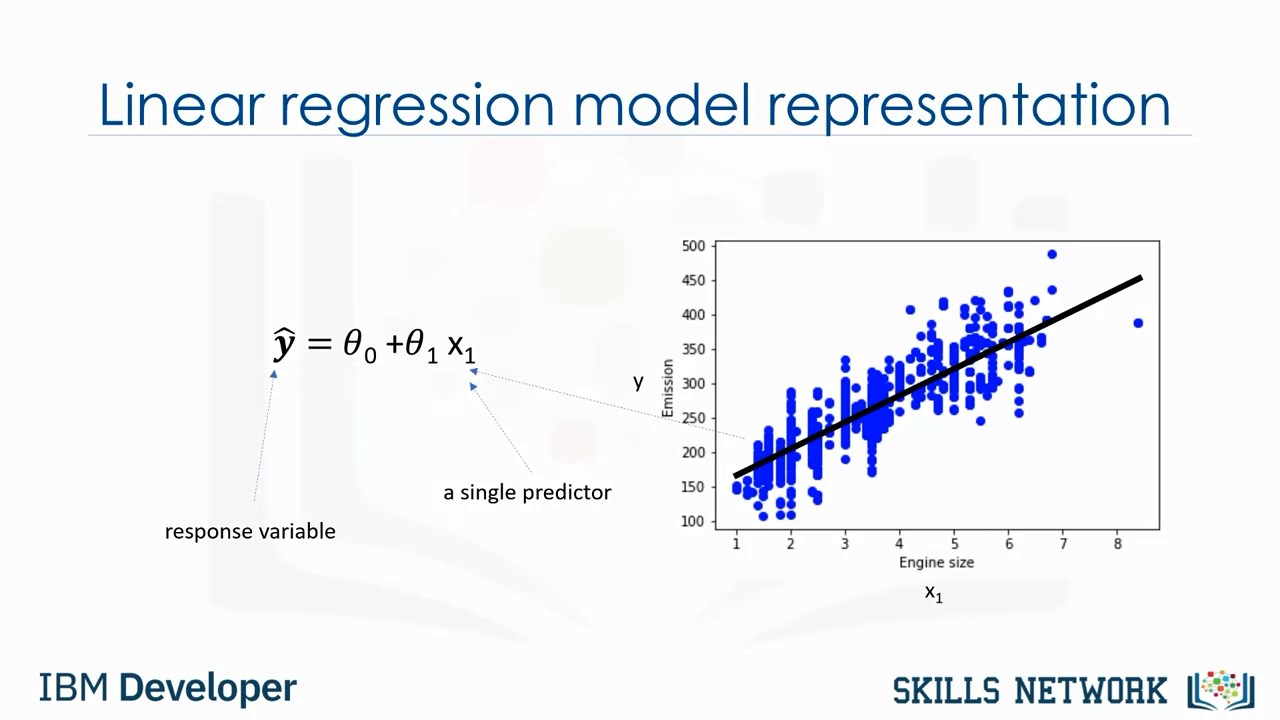 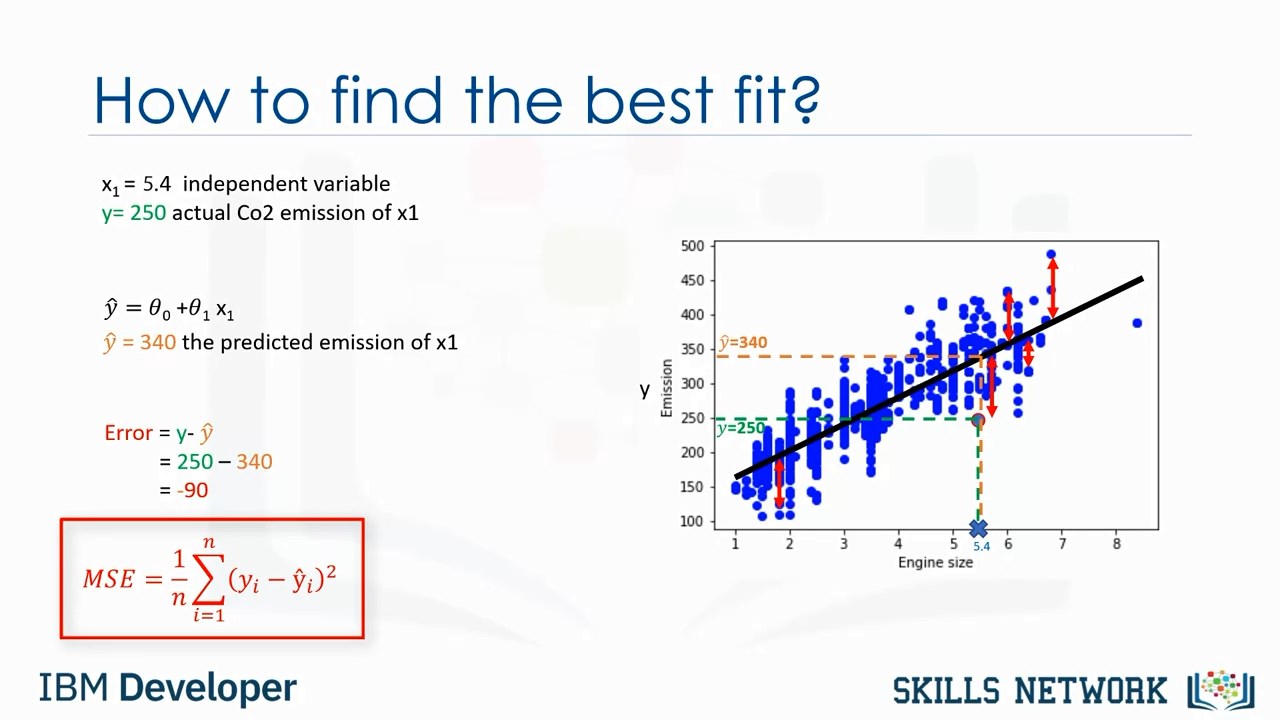 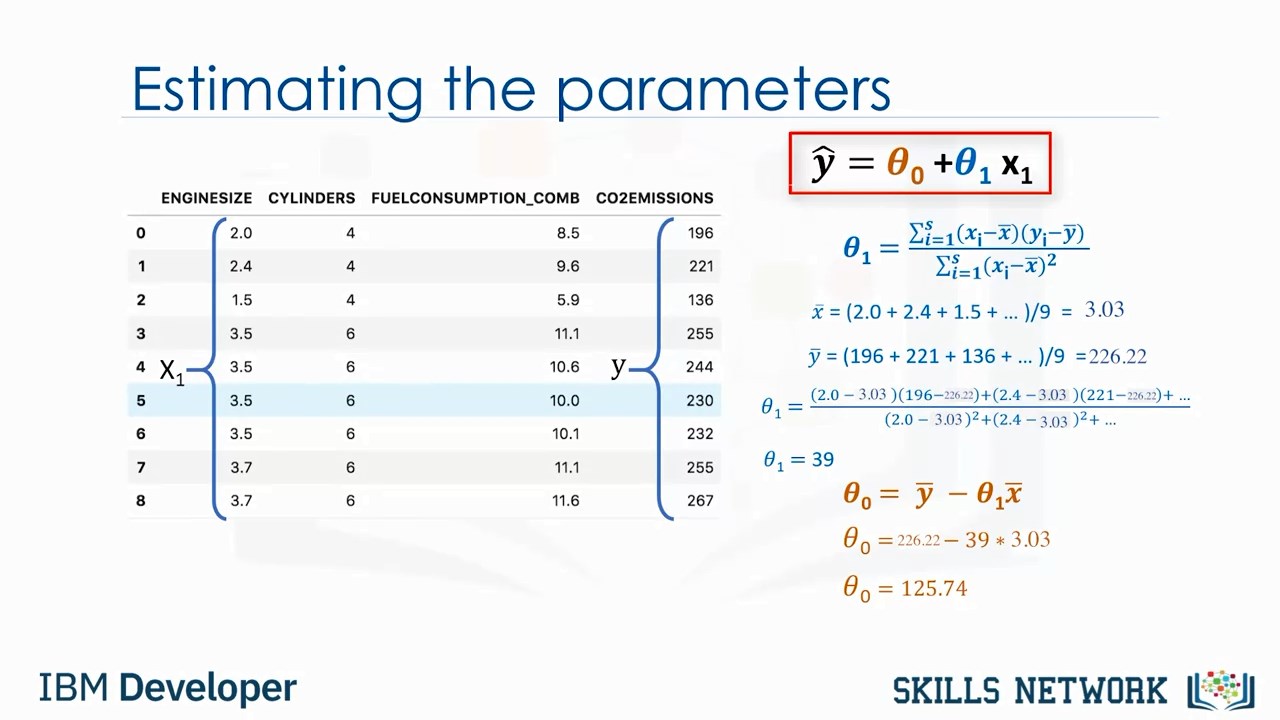 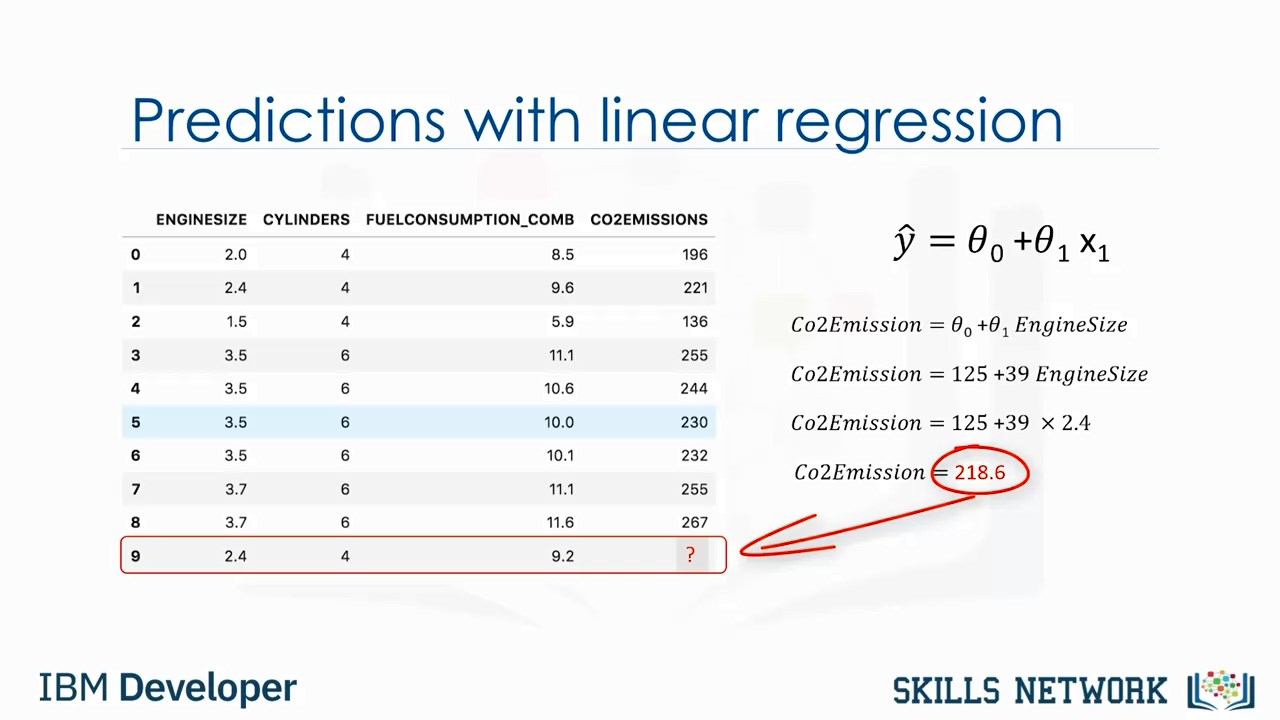 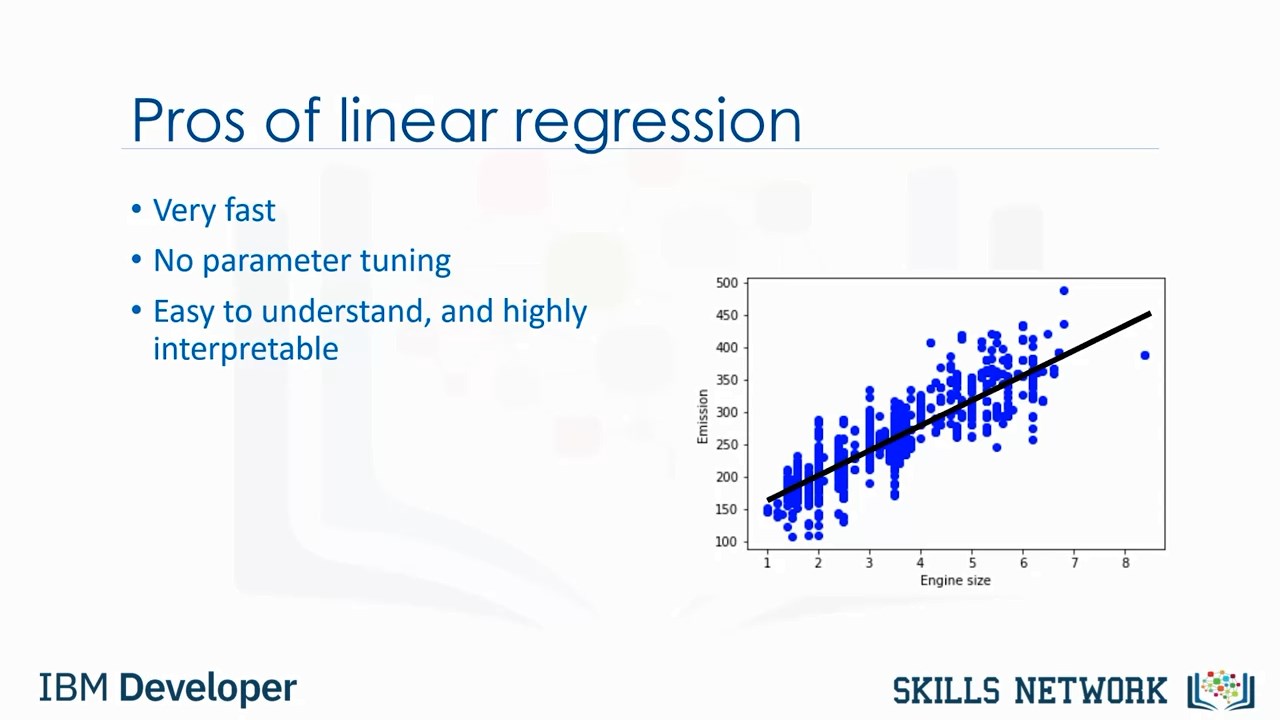 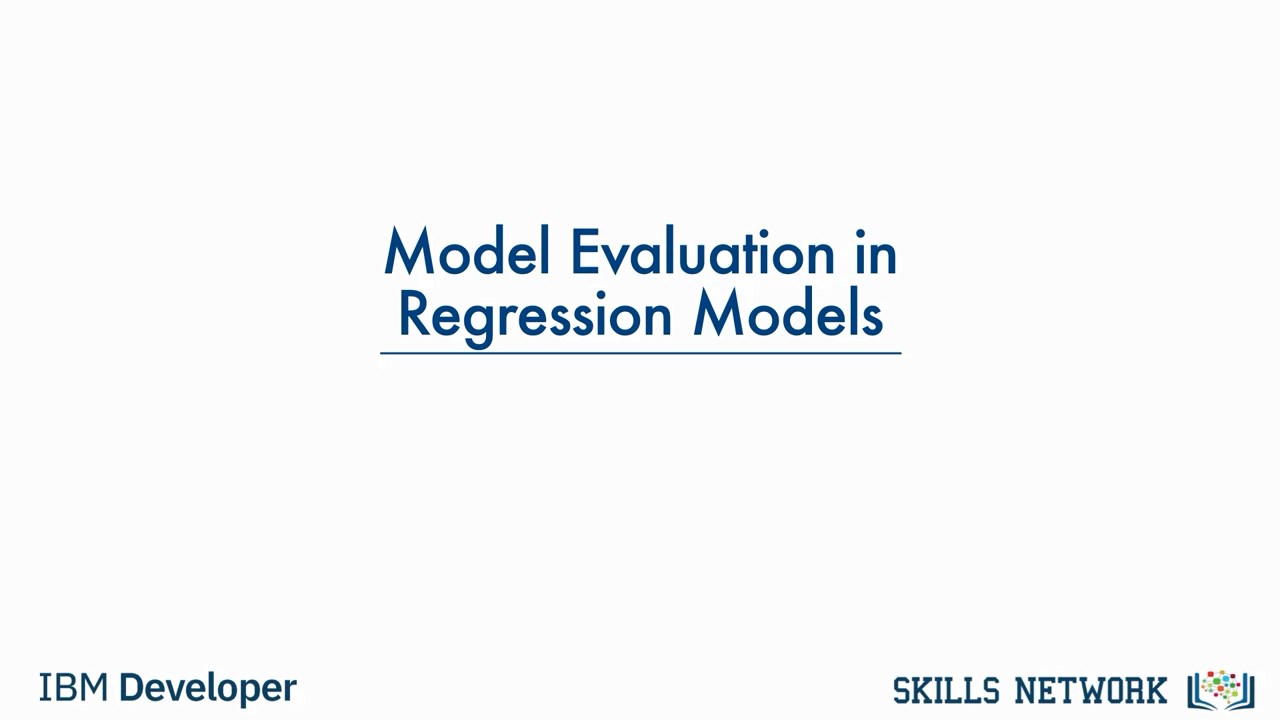 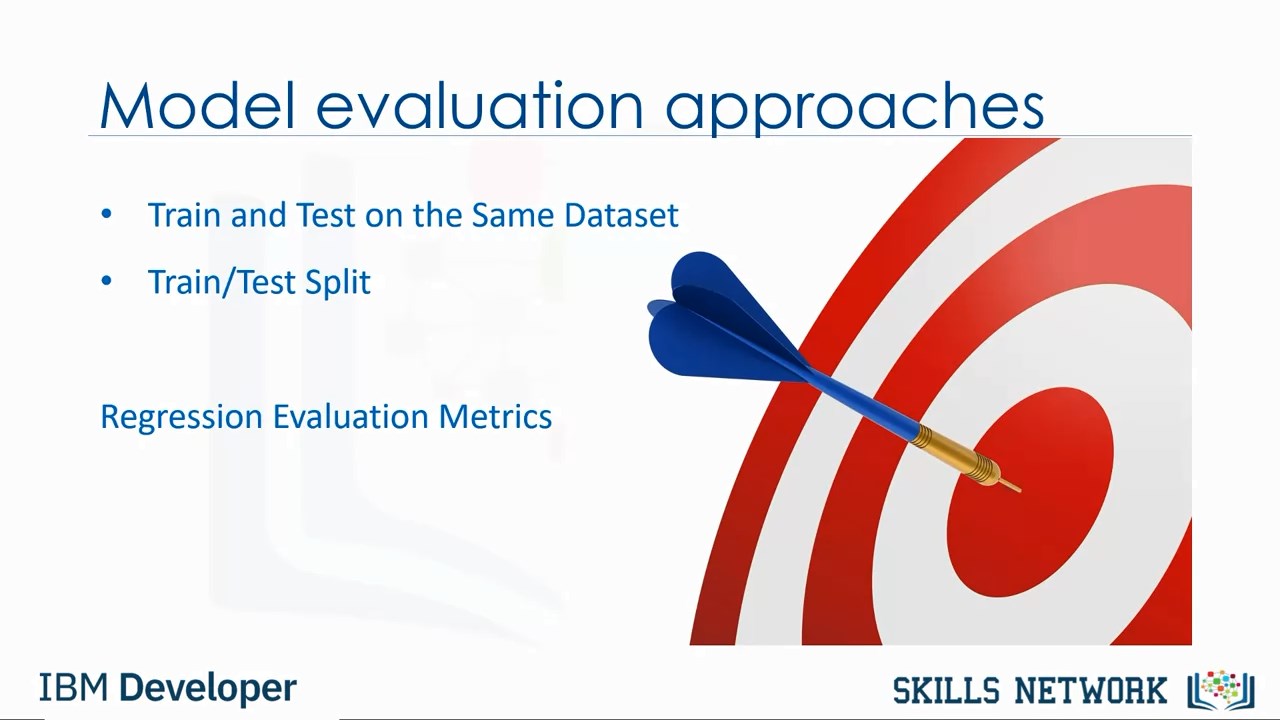 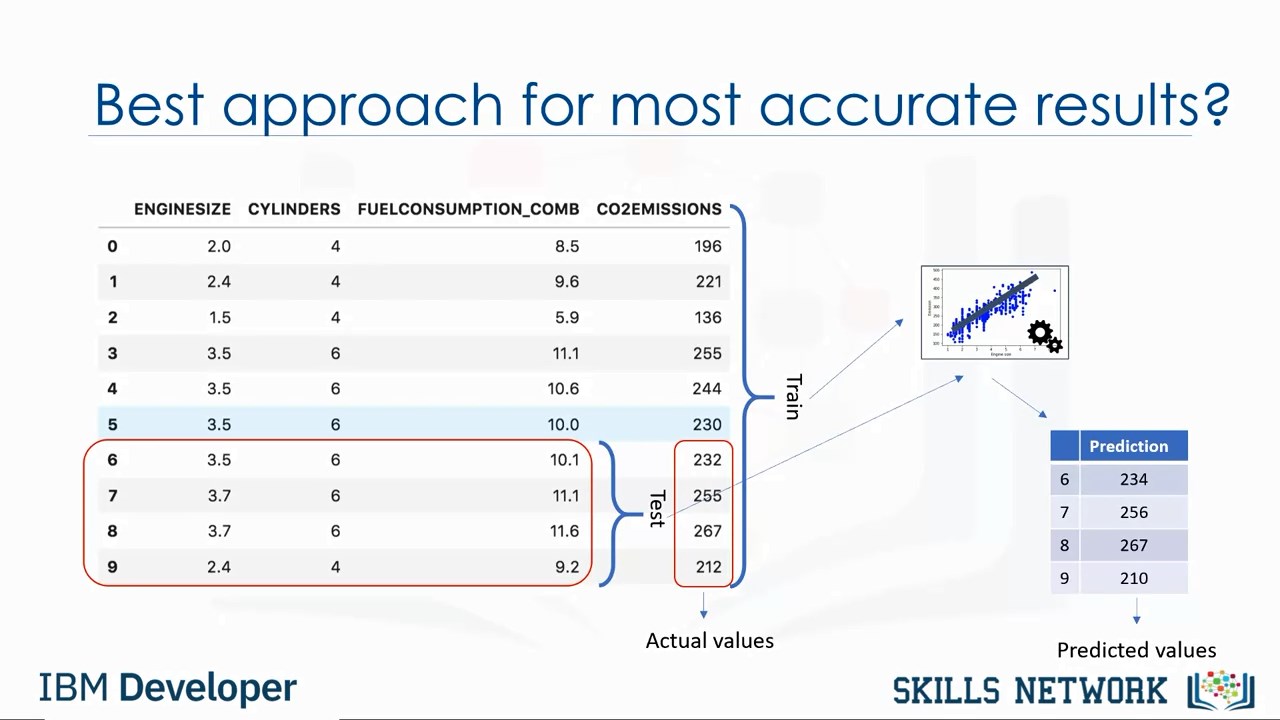 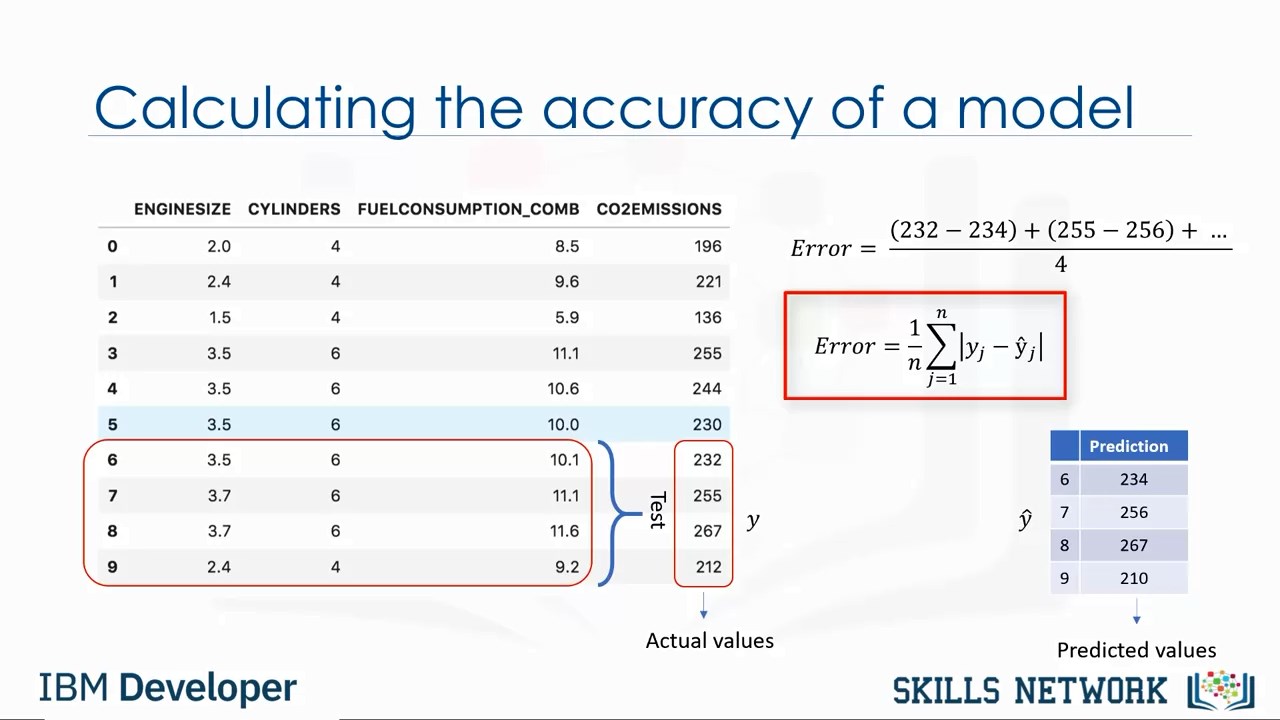 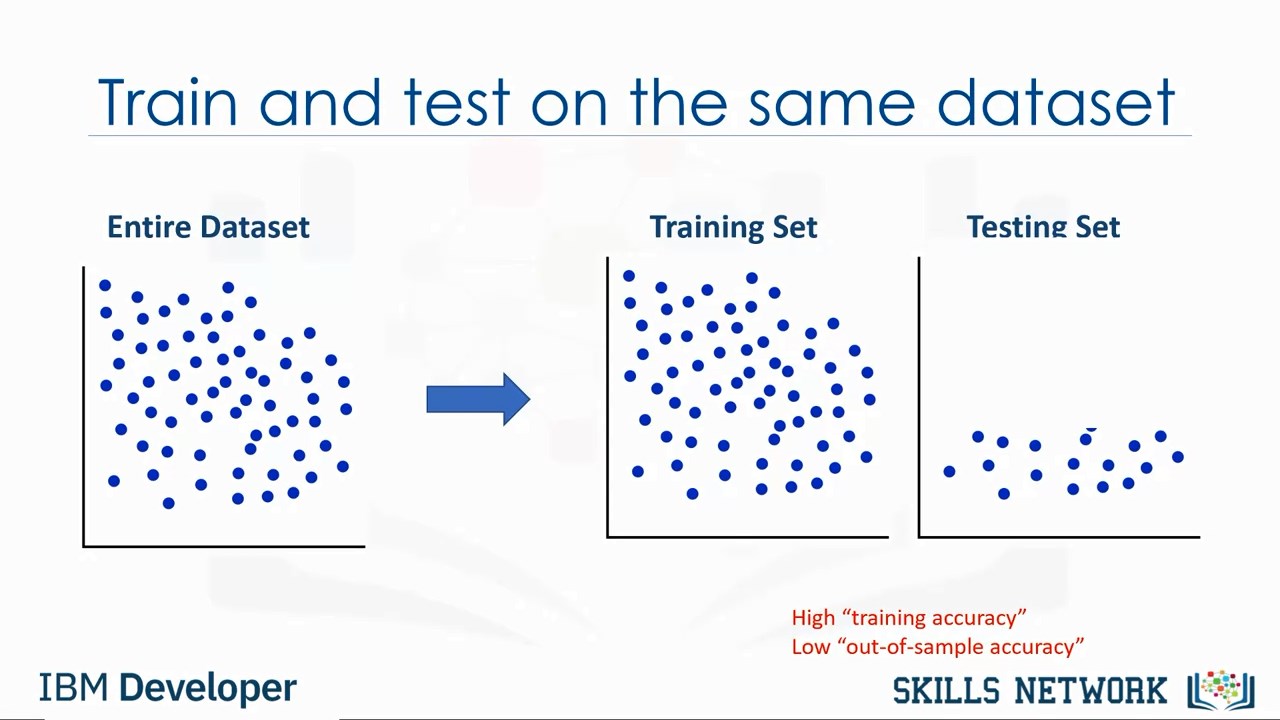 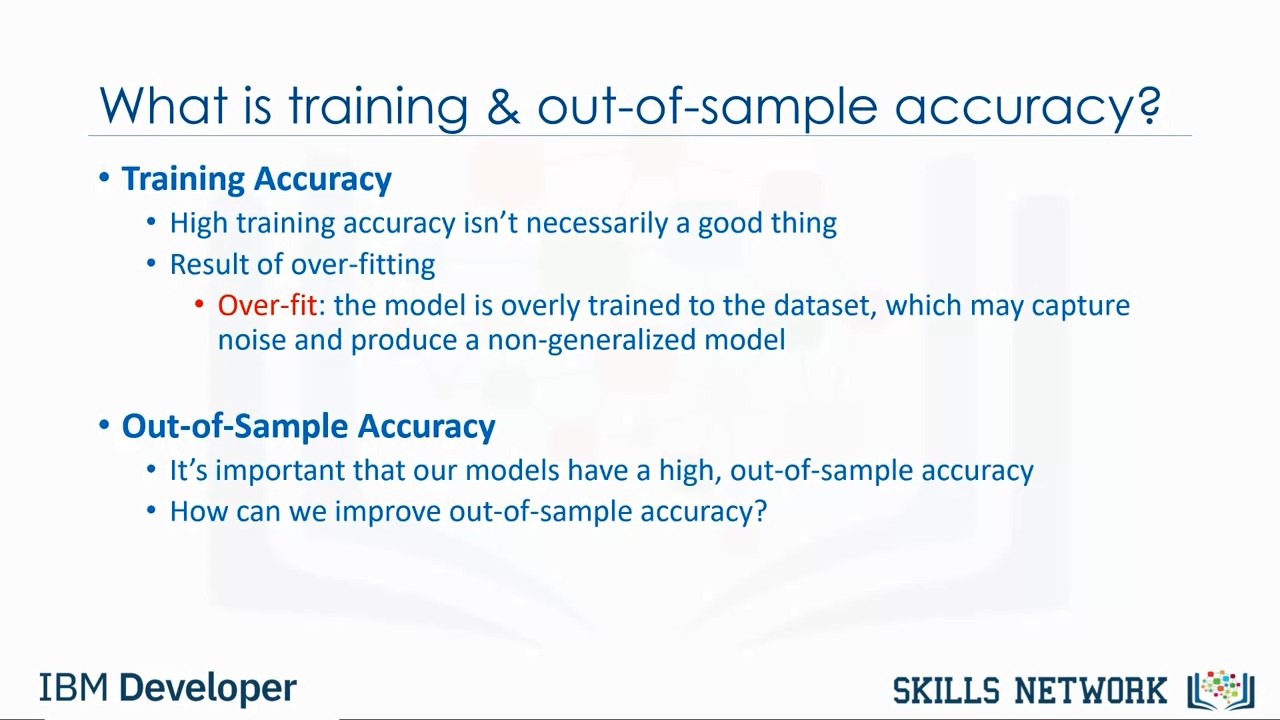 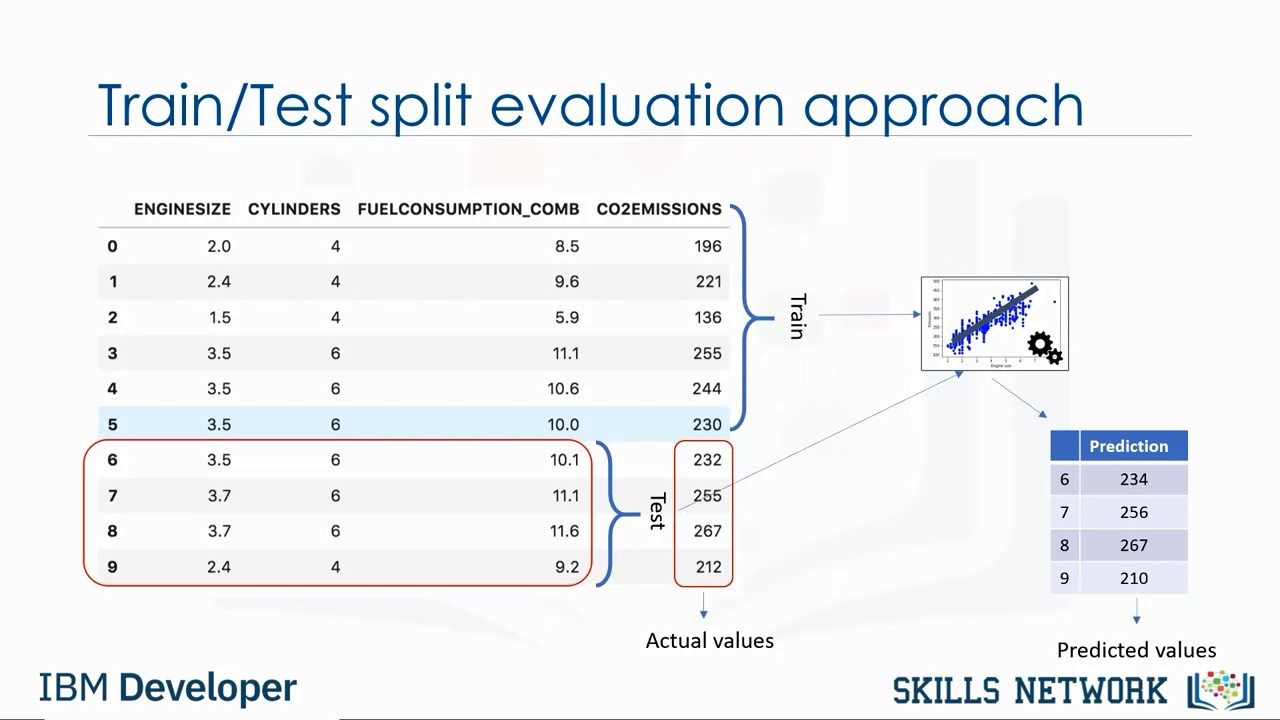 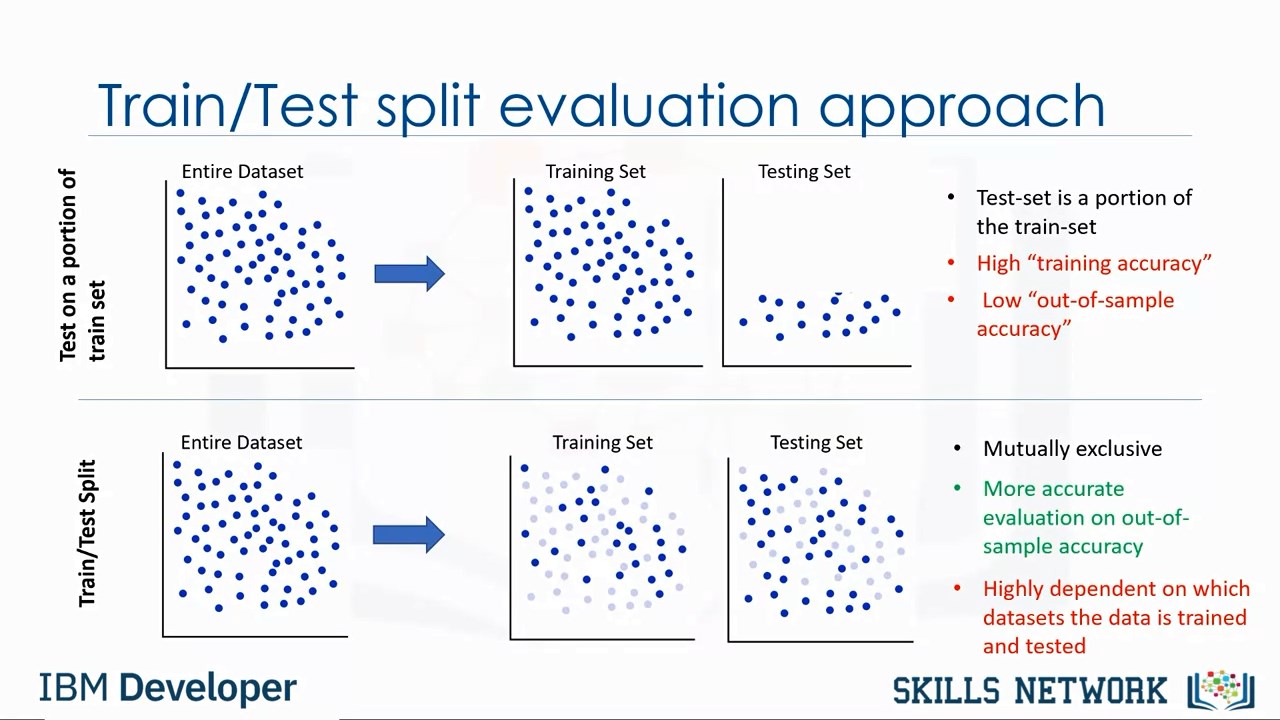 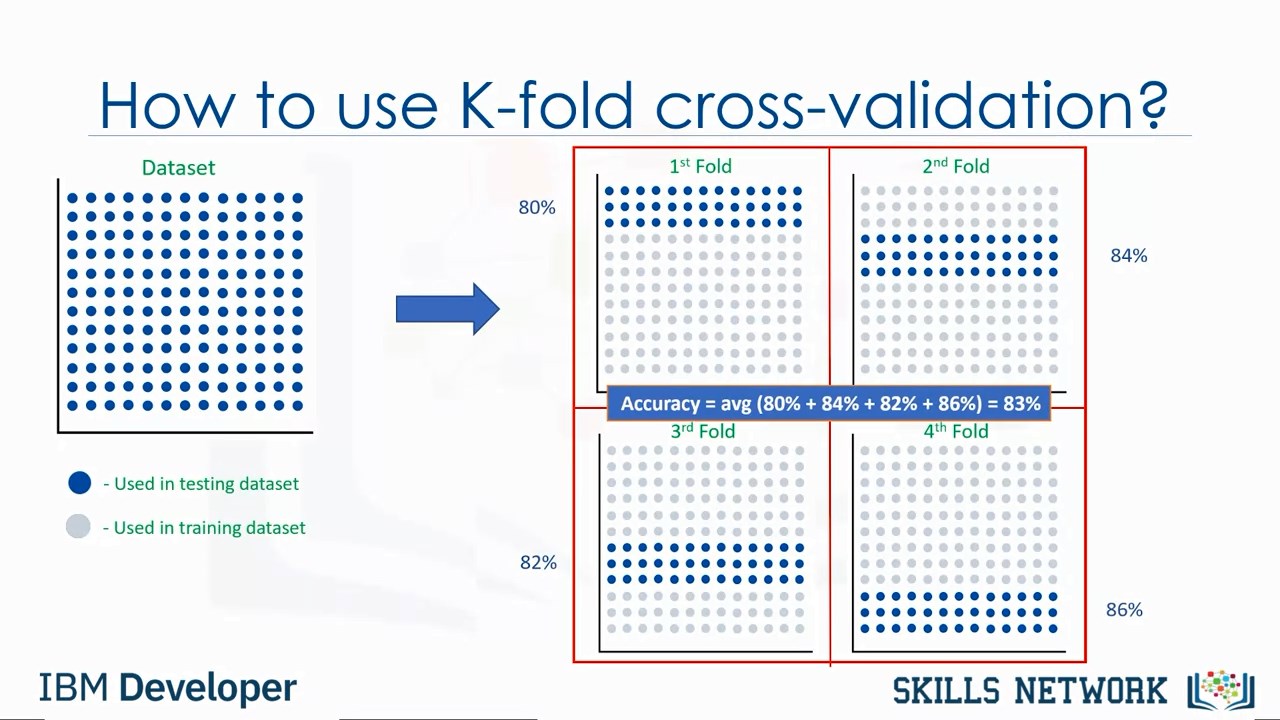 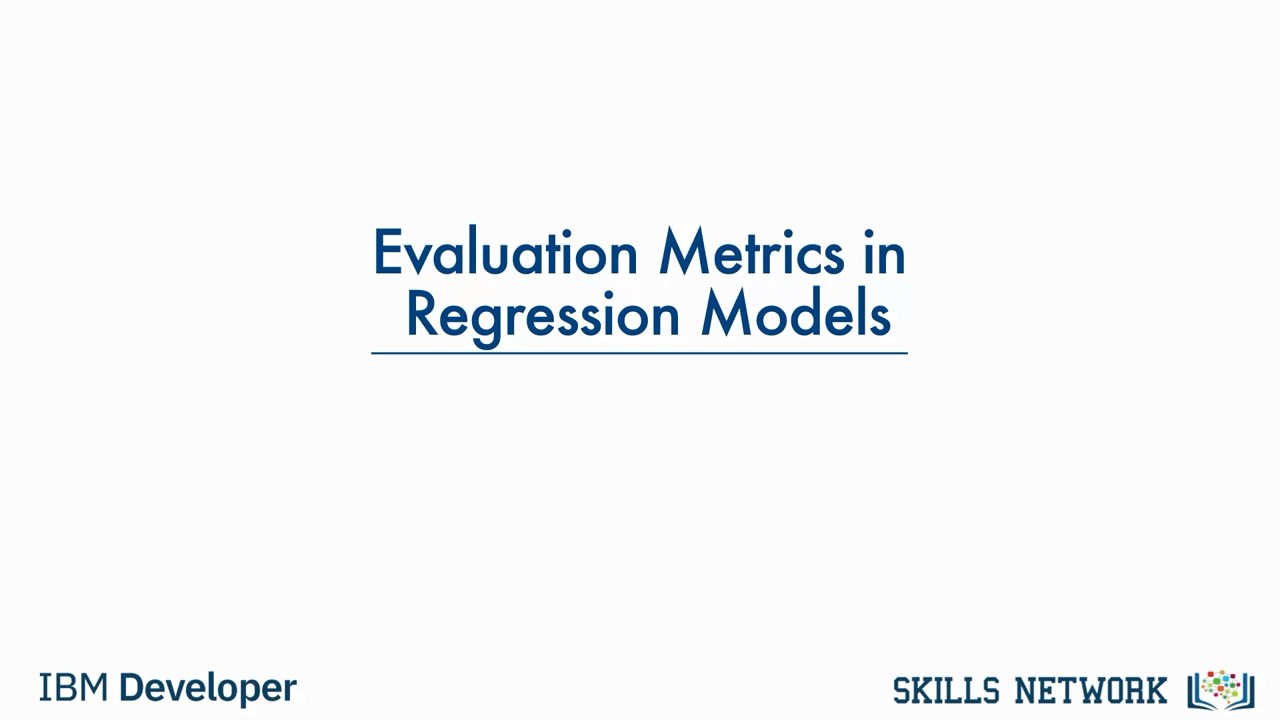 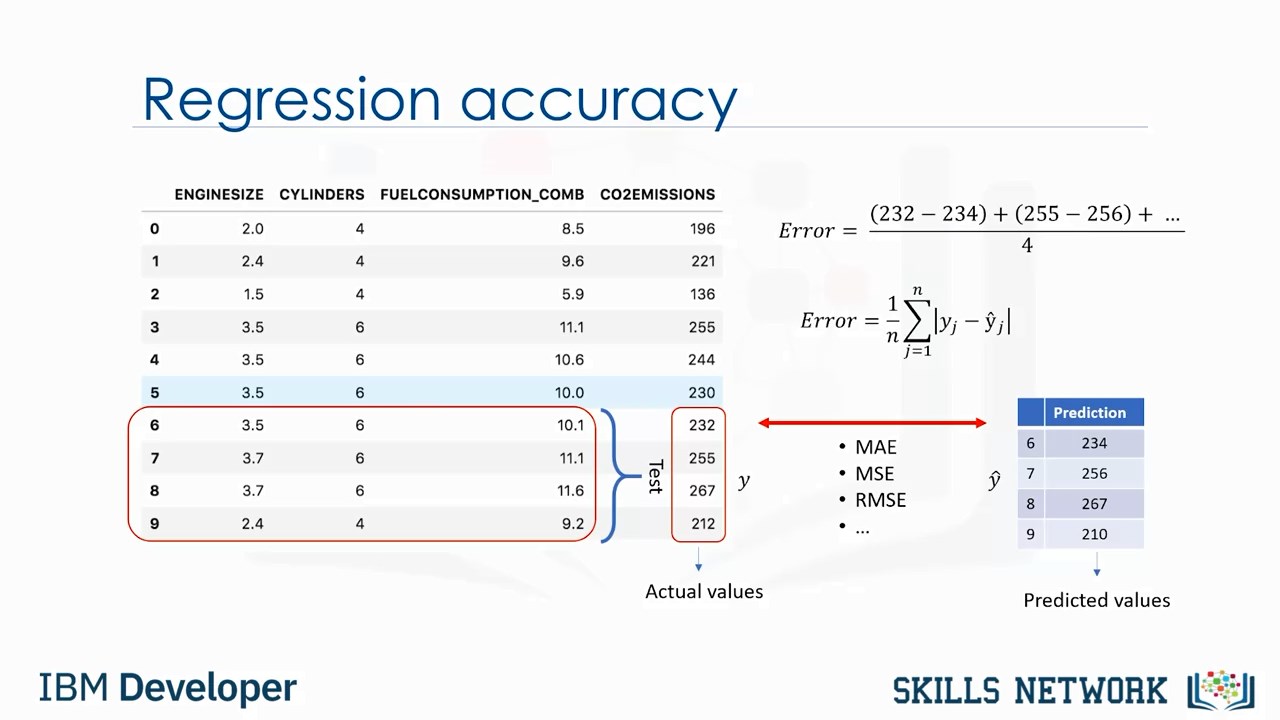 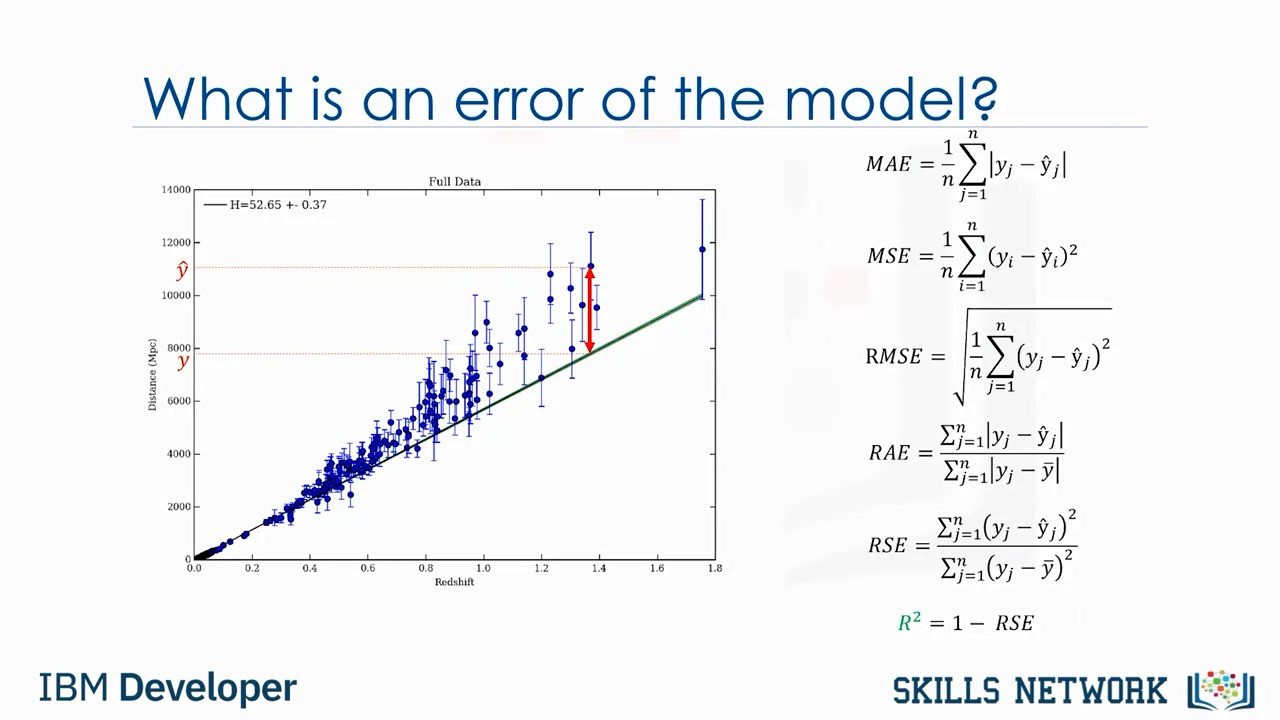 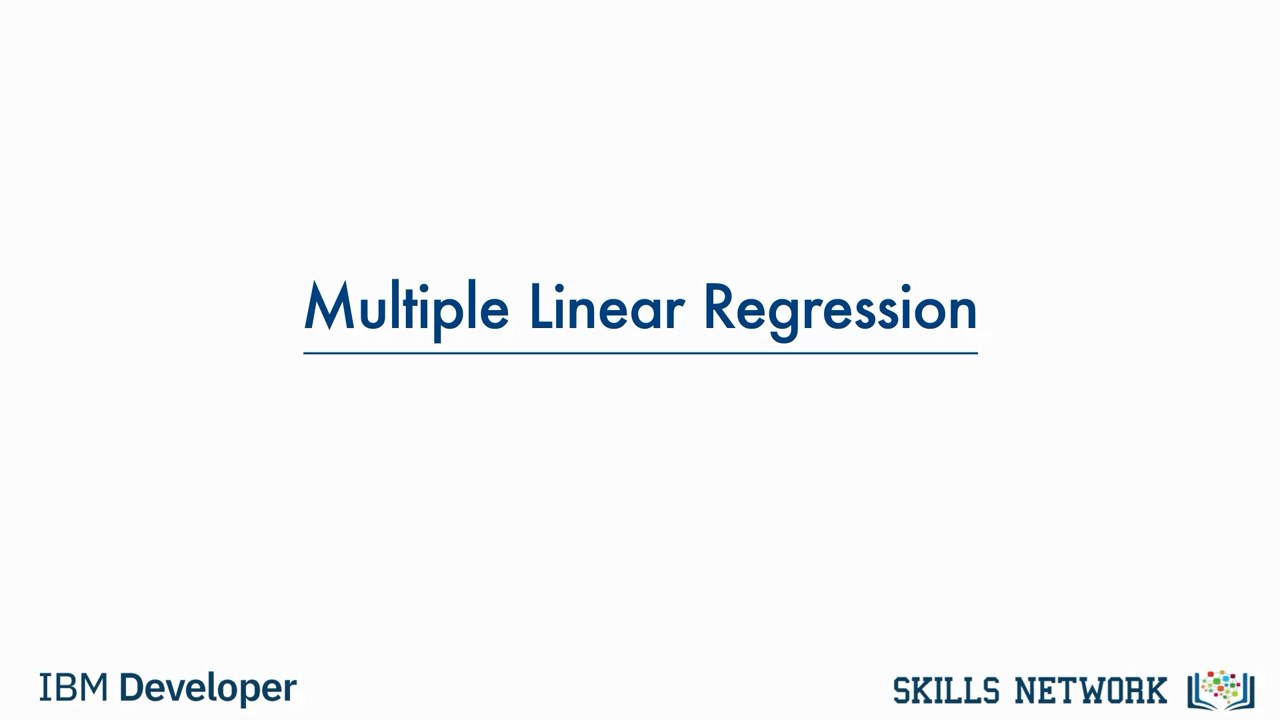 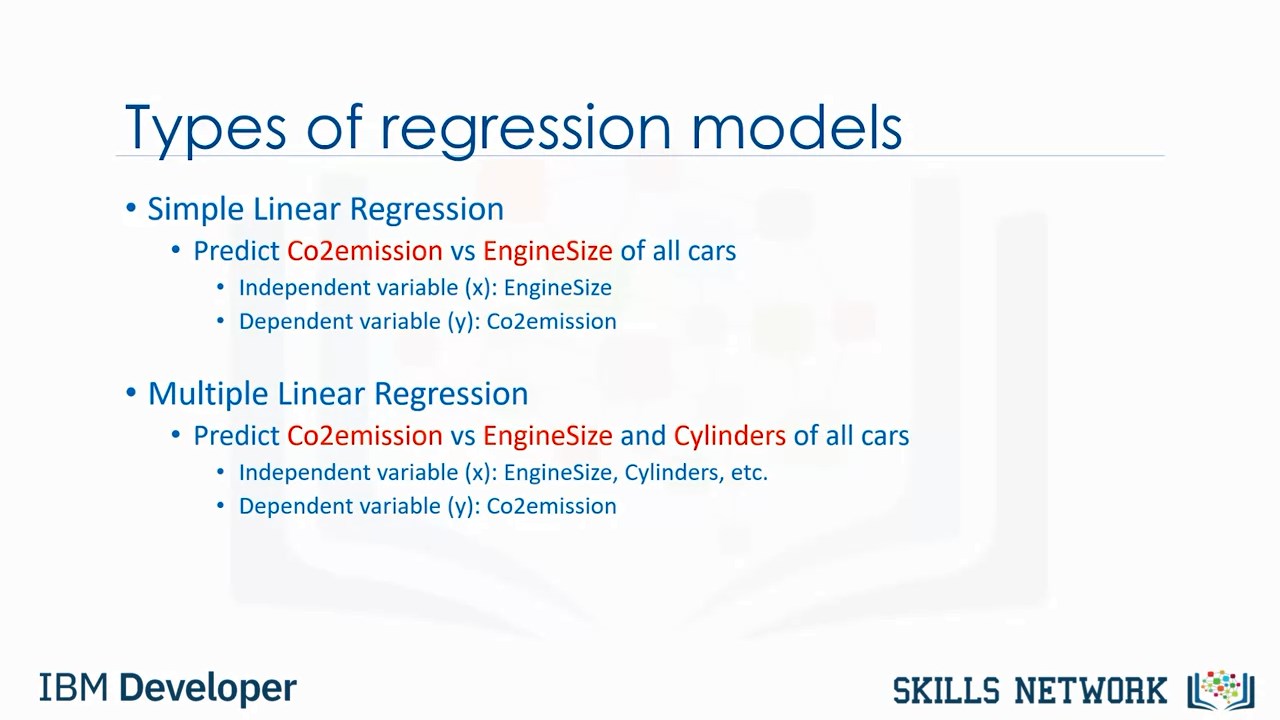 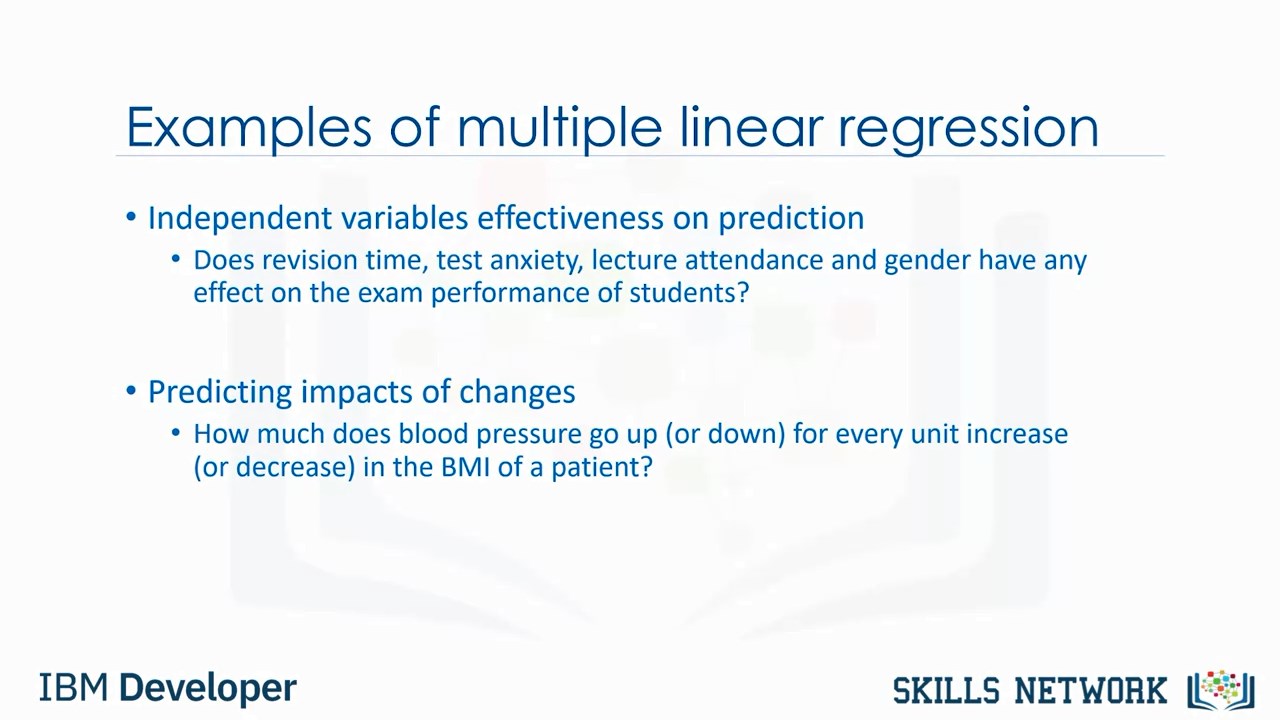 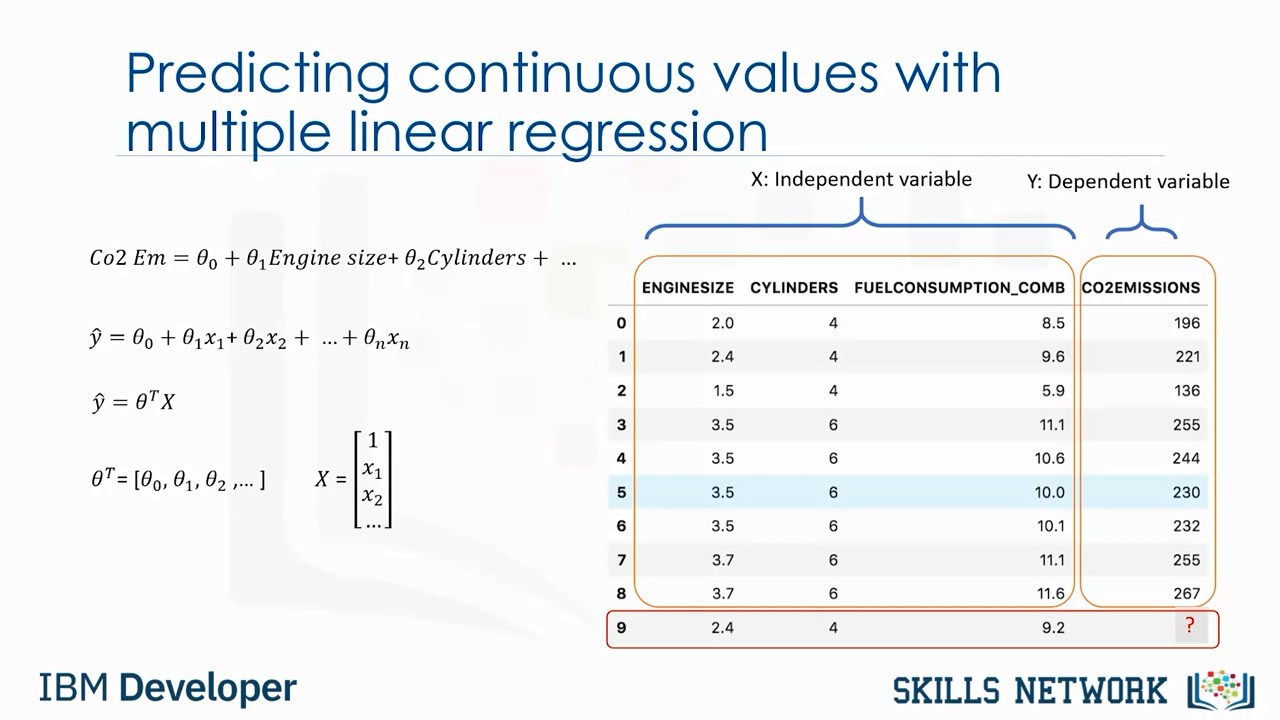 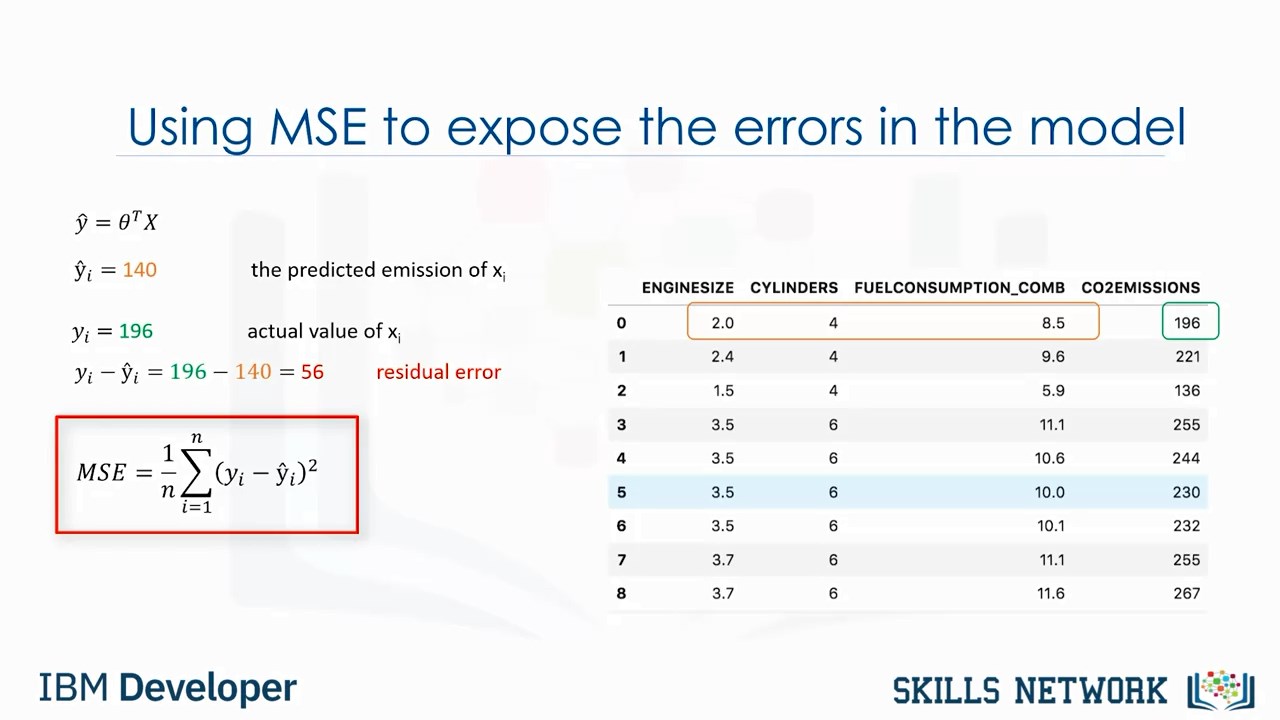 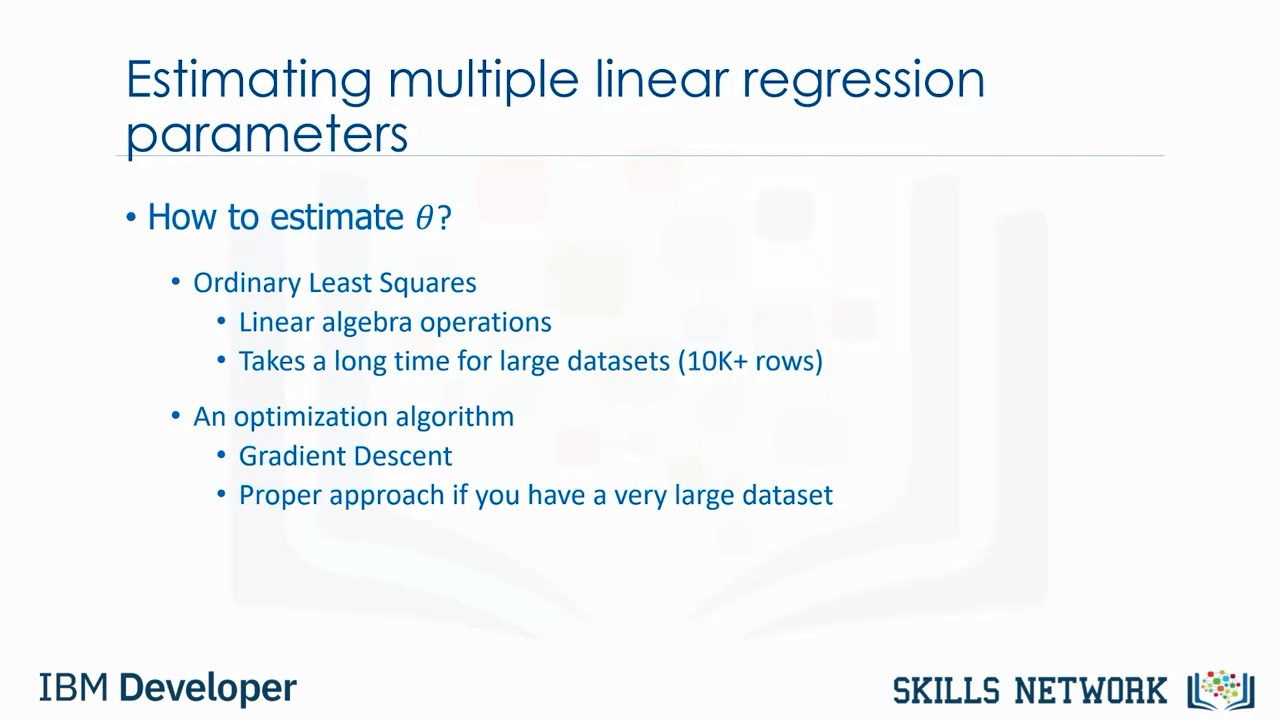 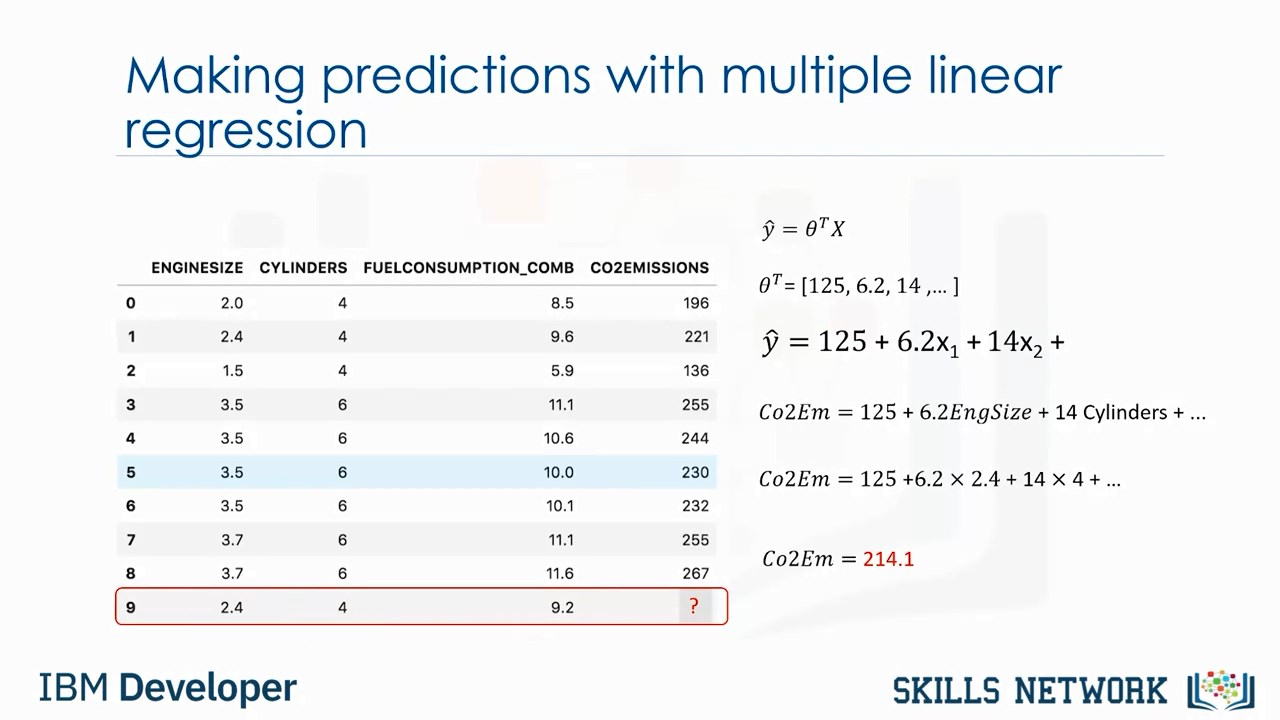 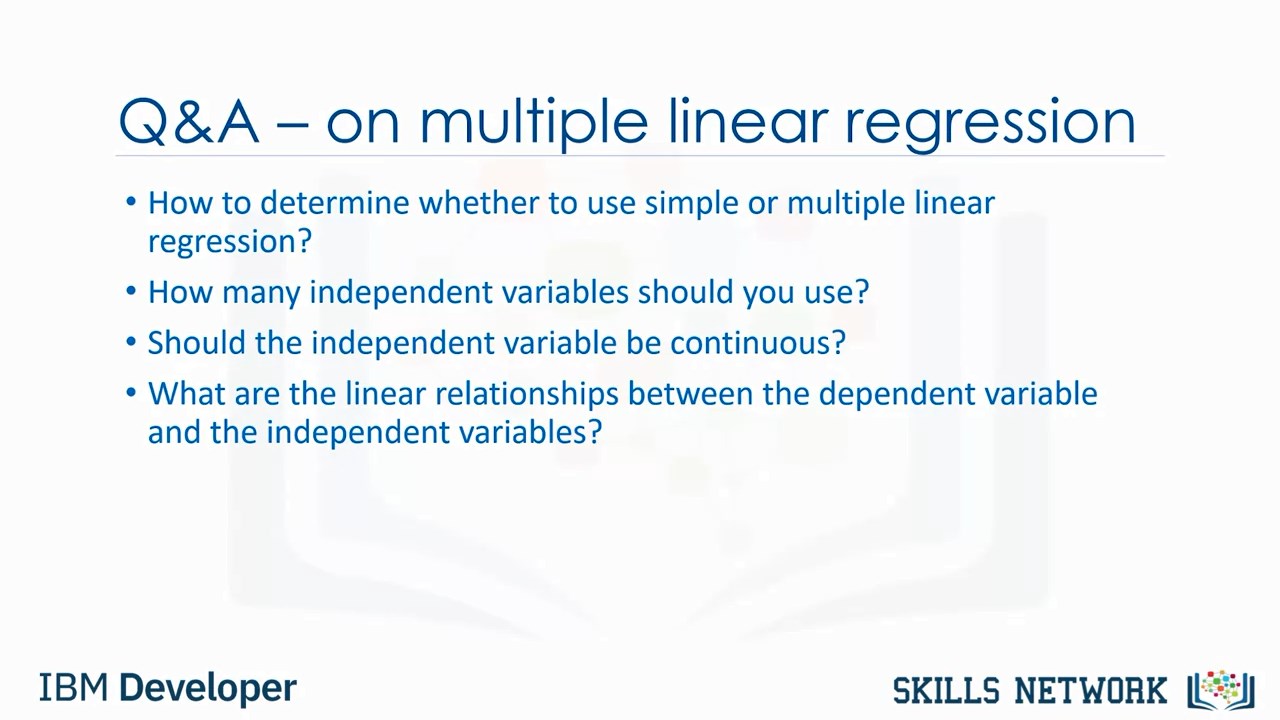 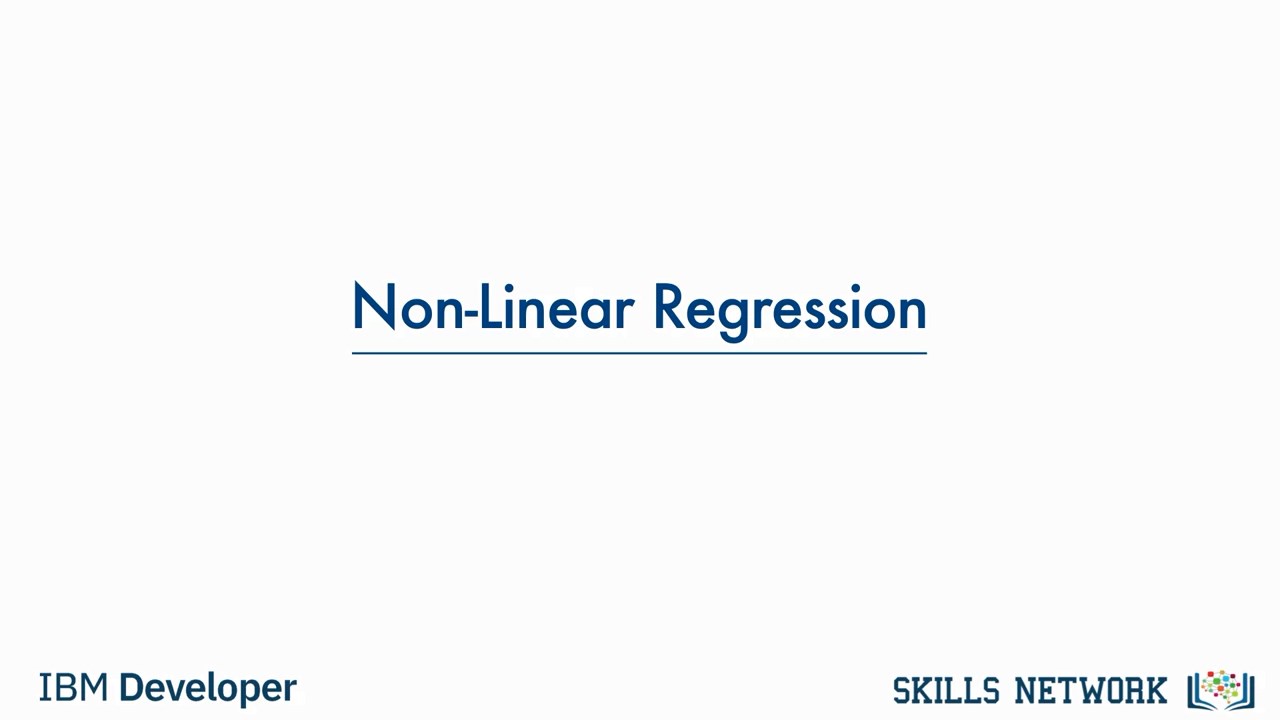 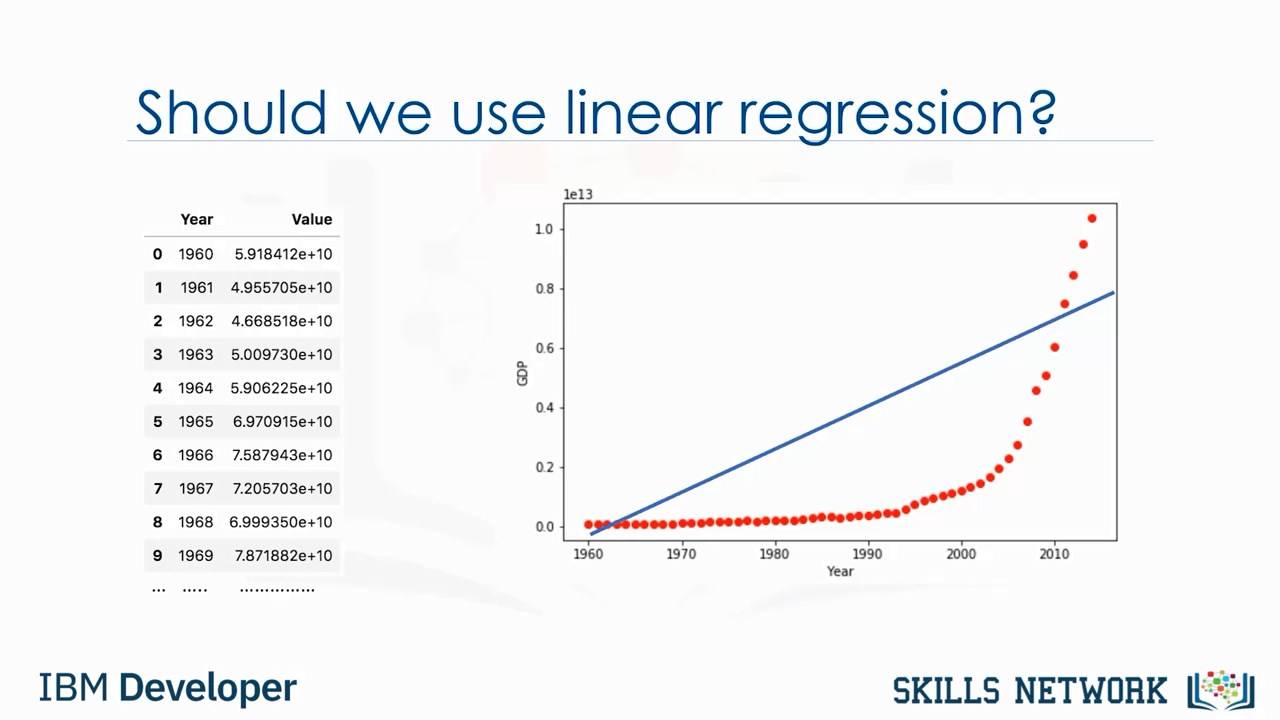 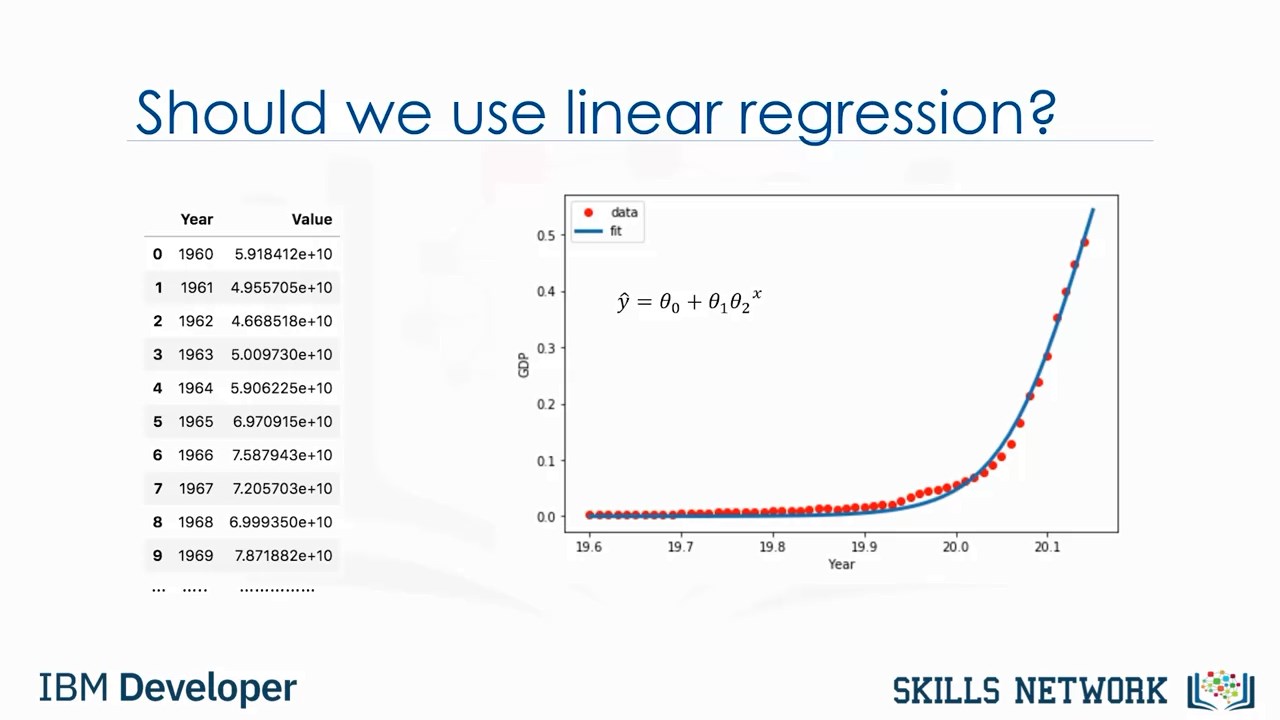 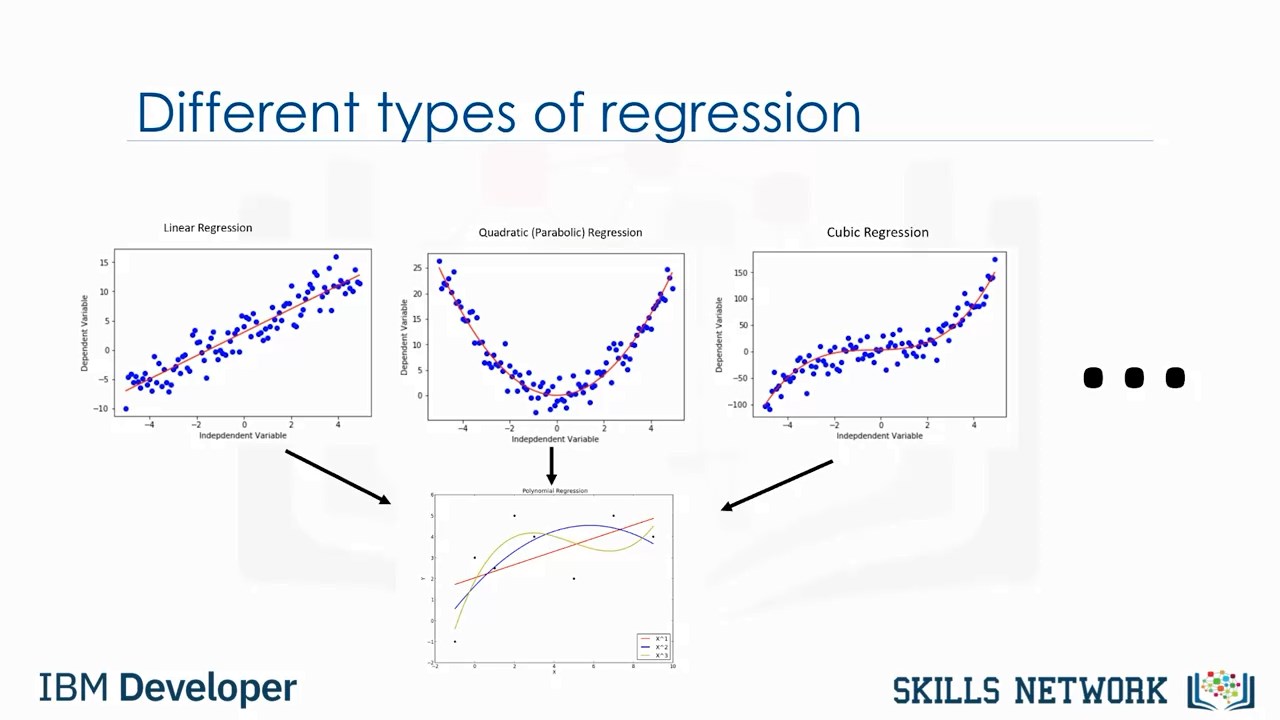 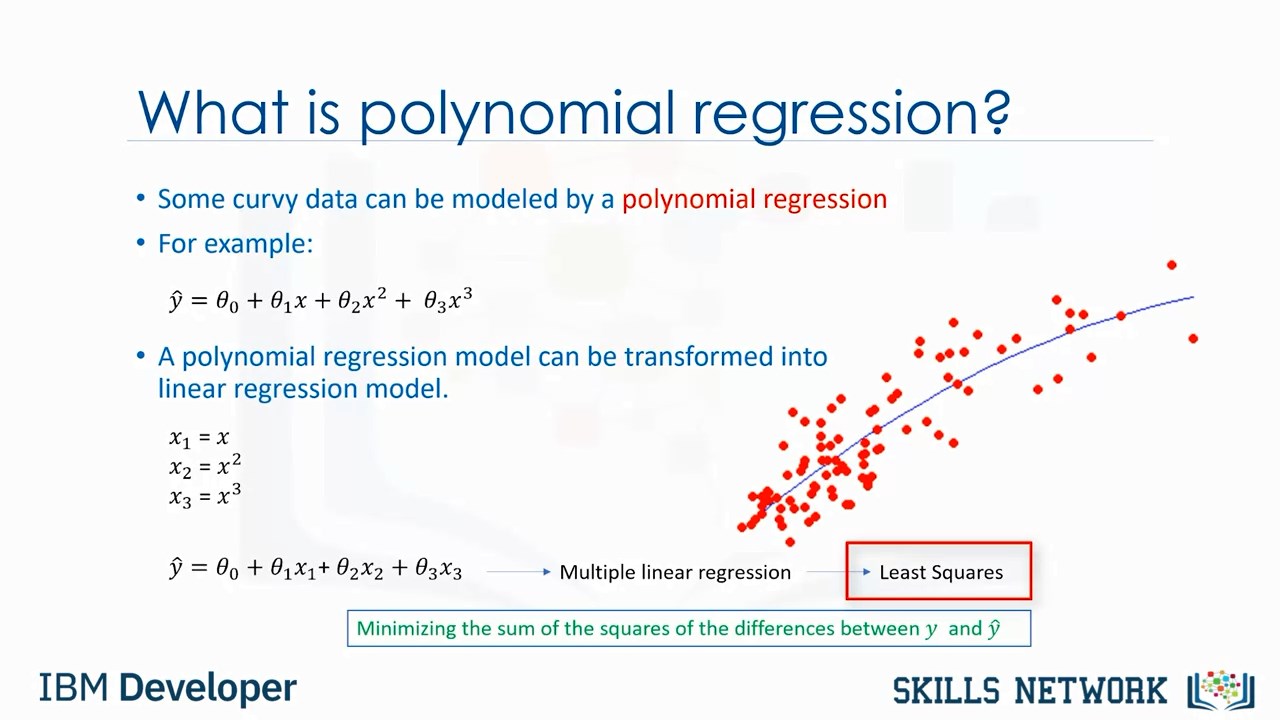 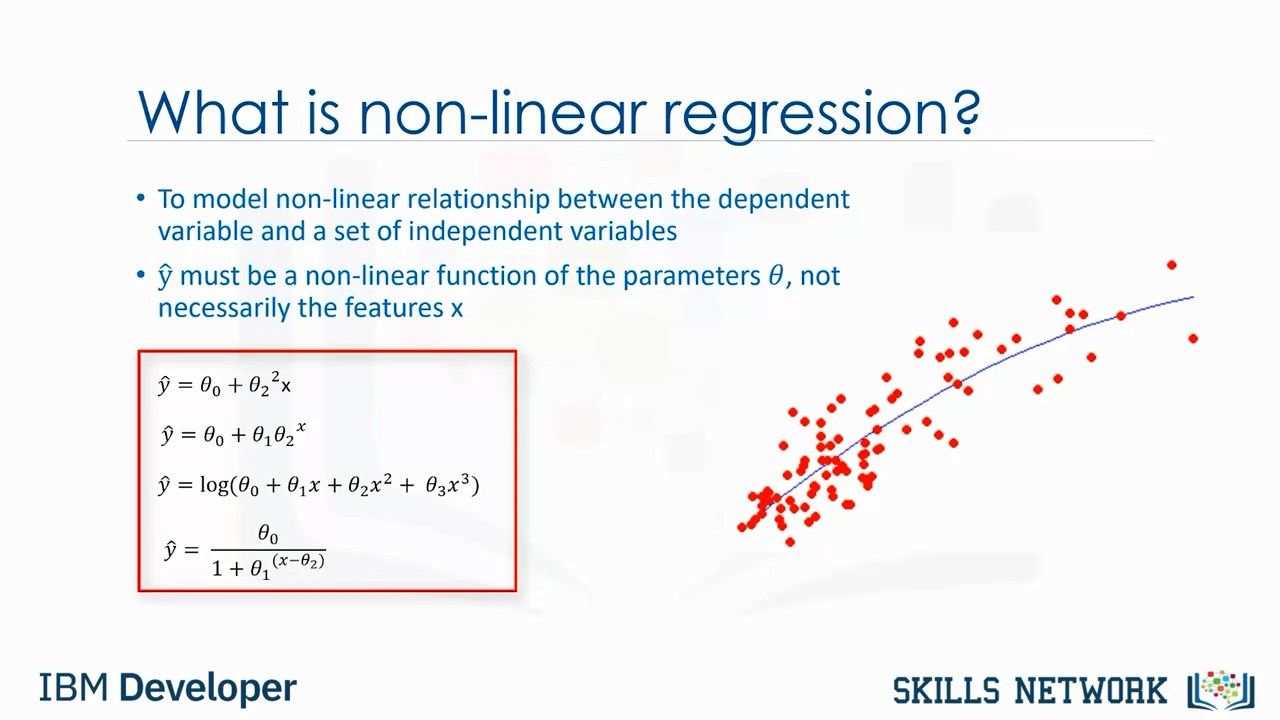 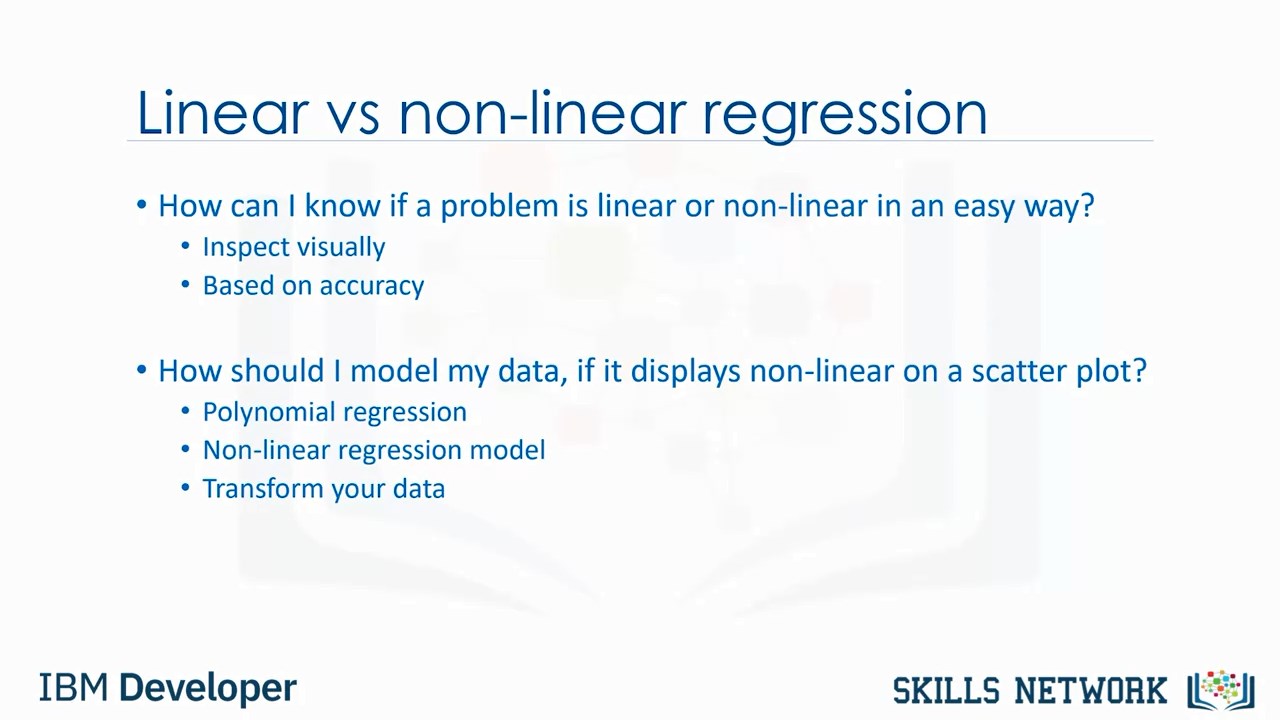 TUGAS
Disamping ini merupakan tabel penjualan produk pada suatu took. 
Dari data tersebut jawablah pertanyaan berikut:
Buatlah persamaan regresinya!
Buatlah forcasting dari masing-masing deretan data tersebut!
Buatlah erorr-nya dari deretan data tersebut!
Berapakah jumlah penjualan dengan data Topi = 18, Sepatu 20, Kaos 16, Celana= 19, dan kemeja= 20?
00:00:00
TERIMA KASIH
Jangan lupa mengikuti kuis karena sekaligus merupakan absensi